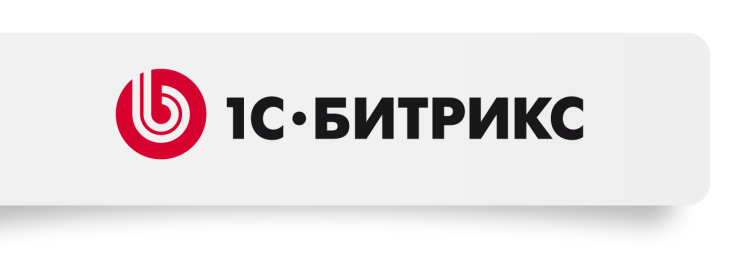 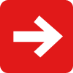 Платформа для интернет-магазина
Гаврилов Александр
кандидат технических наук
директор ООО «Омнивеб»
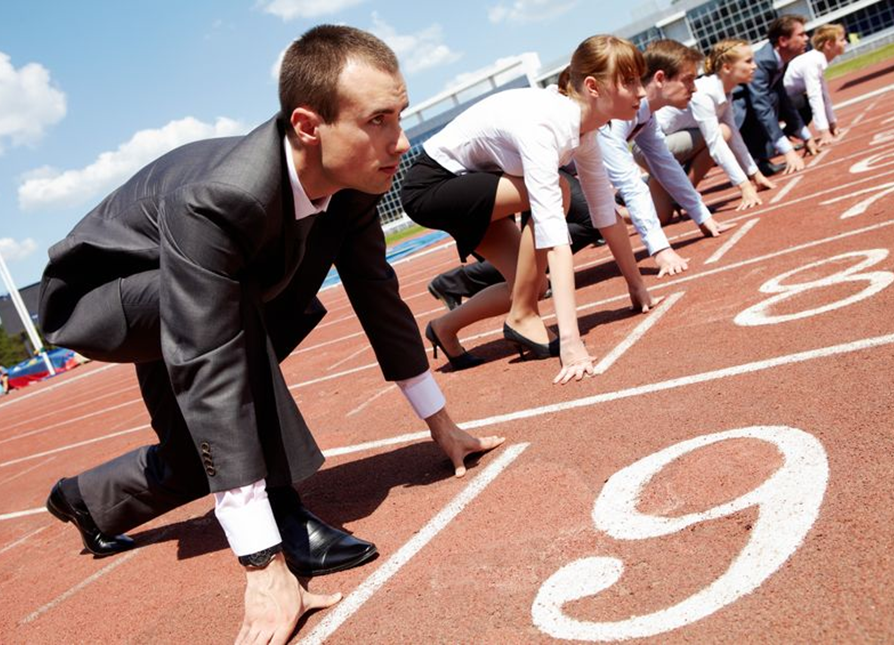 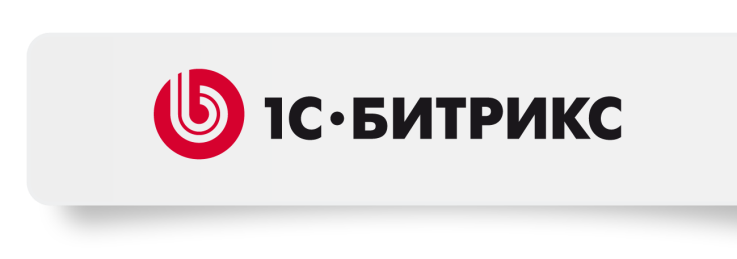 Ведение бизнеса в сети Интернет – это ключевое условие конкурентоспособности современных торговых компаний.
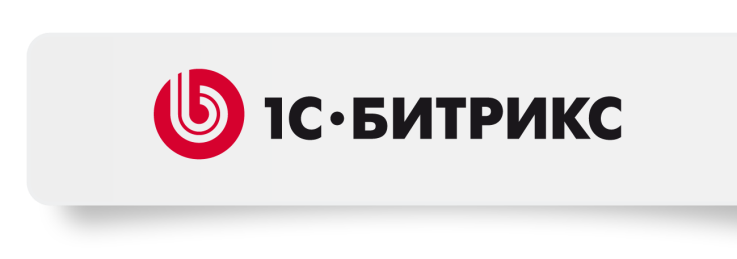 Создание интернет-магазина с нуля – сложный и дорогостоящий процесс
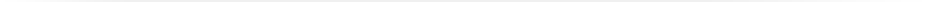 Проектирование магазина$$ ……. 
Разработка дизайна магазина$$ …….
Разработка программного                         обеспечения$$ …….
Интеграция дизайна и программного обеспечения$$ …….
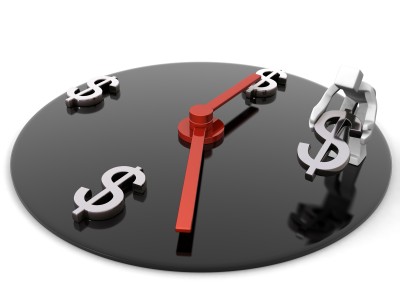 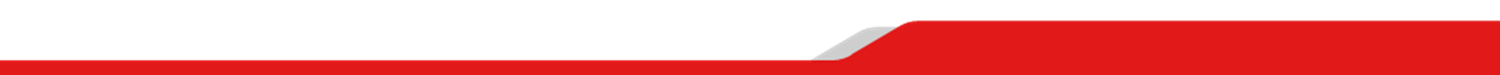 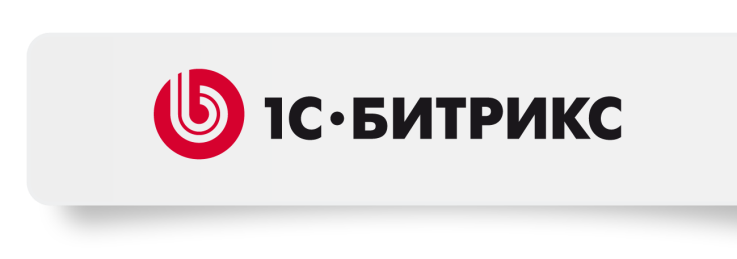 1С-Битрикс: Интернет-магазин
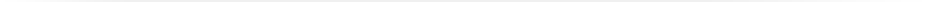 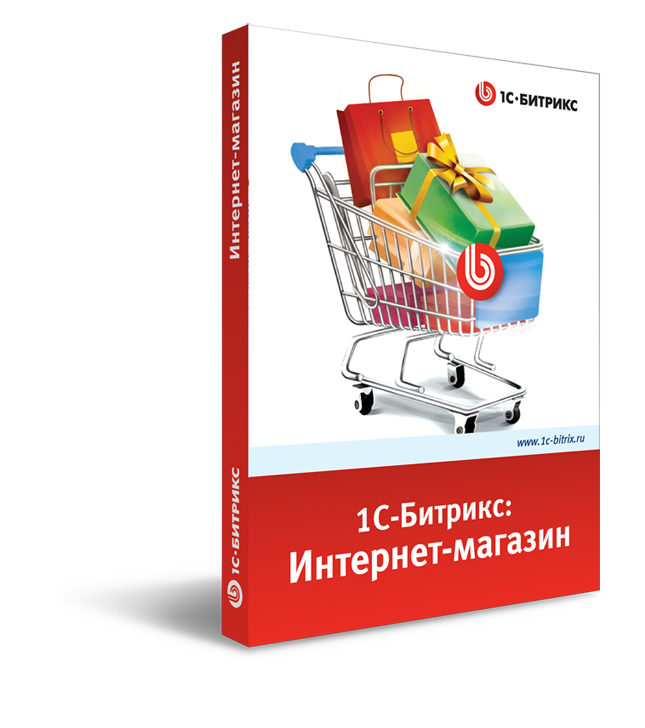 Готовое решение для быстрого открытия собственного интернет-магазина

Готовая структура сайта
Настроенные сервисы и типовой контент
«Мастер» настройки магазина
«Мастер» создания каталога товаров
Корзина покупателя и личный кабинет
Мобильный интернет-магазин
Начните продавать уже через 4 часа!
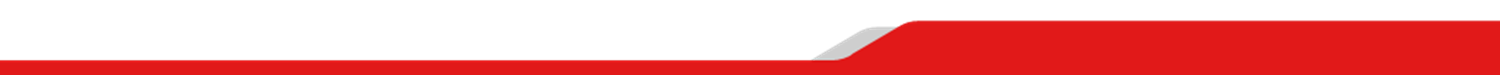 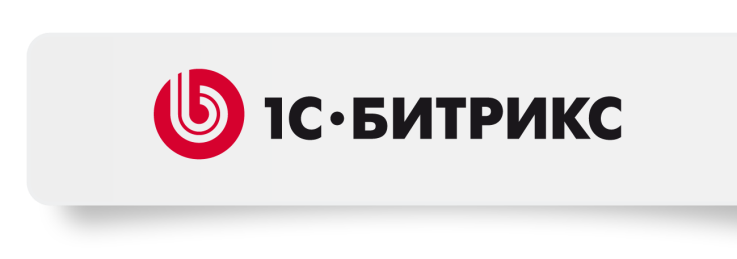 Мастер создания интернет- магазина
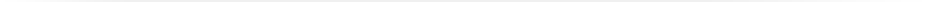 Сразу при установке вы можете:
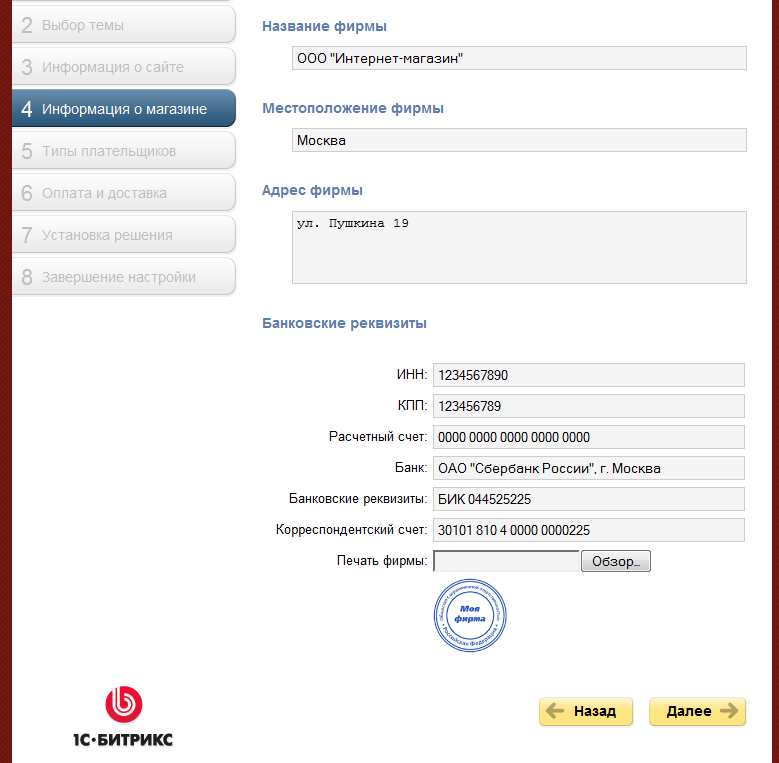 Выбрать один из 5 вариантов дизайна
Внести контактную информацию вашего магазина
Настроить типы плательщиков и способы оплаты
Настроить способы доставки
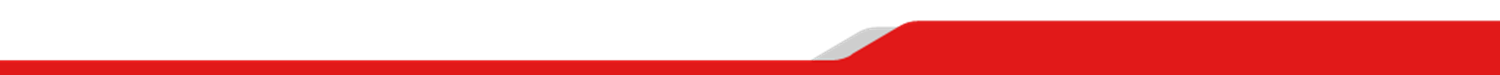 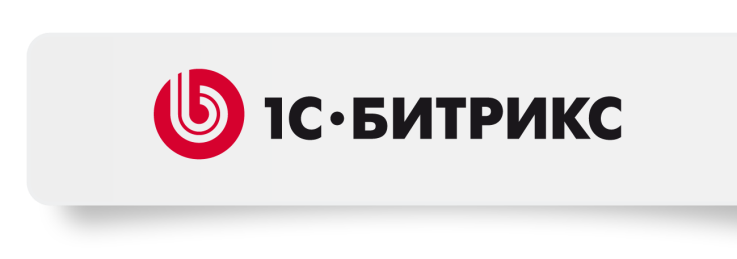 Готовый интернет-магазин вы получаете сразу  после установки продукта!
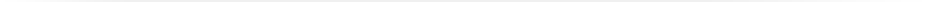 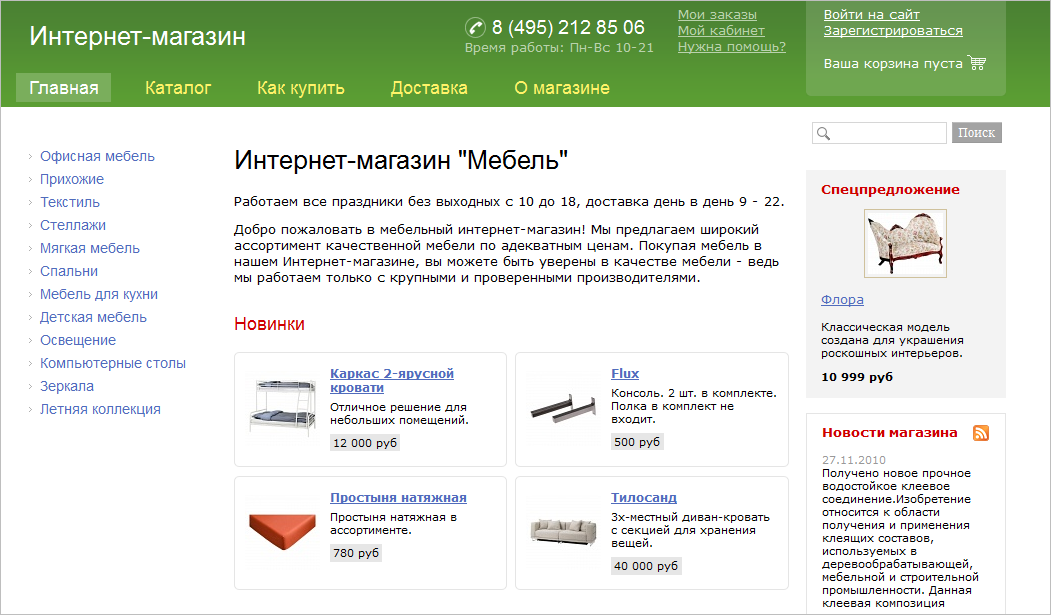 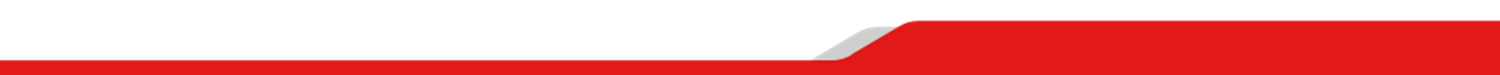 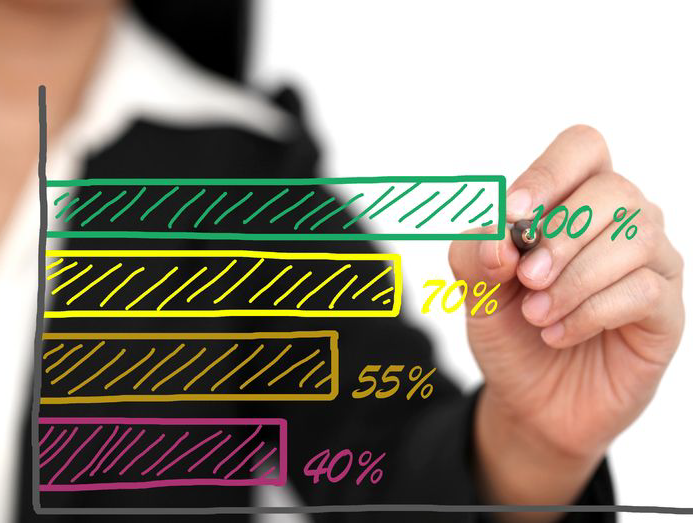 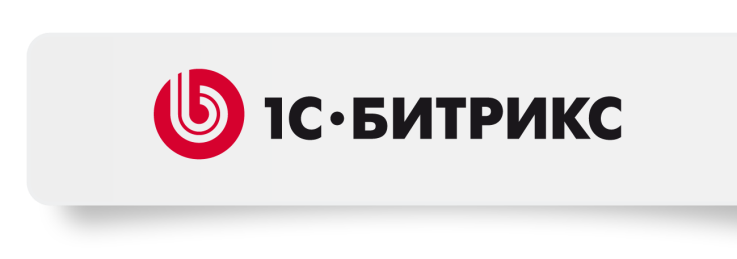 Легкое управление ценами и скидками
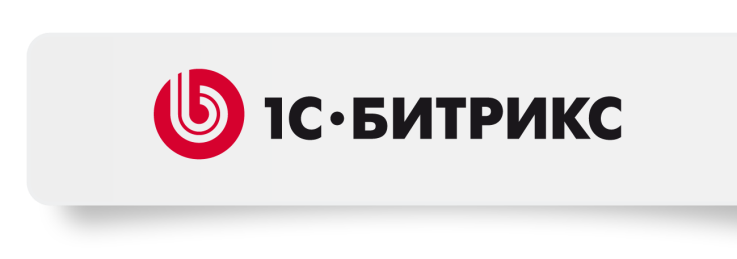 Торговый каталог
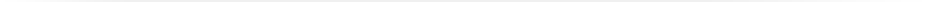 Модуль торгового каталога обеспечивает управление ценами товаров.
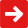 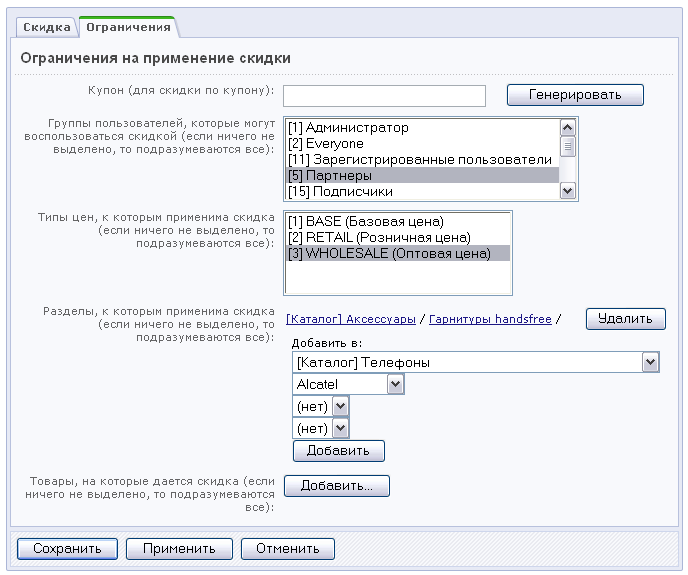 Открытые и закрытые прайс-листы товарных позиций
Неограниченное число типов цен, например:  оптовая, мелкооптовая, розничная 
Гибкое управление скидочными программами
Выгрузка товаров на электронные торговые площадки (Яндекс.Маркет, Рамблер.Покупки и др.) или аффилиат-витрины
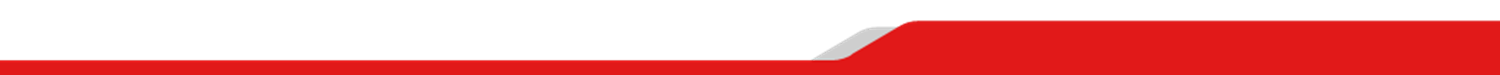 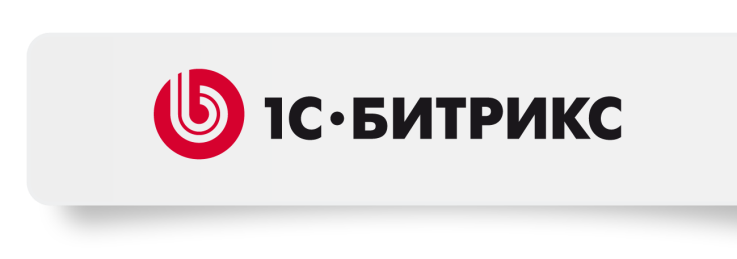 Настройки каталога товаров
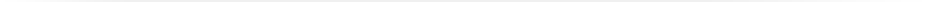 Неограниченное количество типов товаров с набираемыми свойствами и произвольной иерархией 
Возможность связки с другими объектами (новости по теме, статьи о товаре и т.п.)
Автоматическое построение фильтров, форм отбора и сравнения элементов инфоблока в публичной части
Организация произвольных ЧПУ для обращения к разделам и элементам
Импорт/экспорт
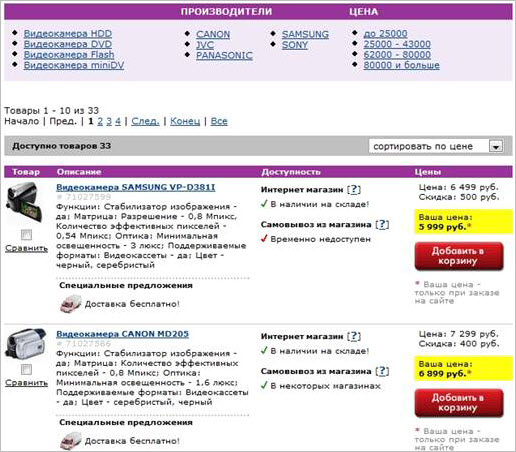 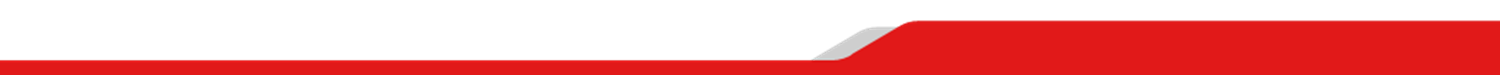 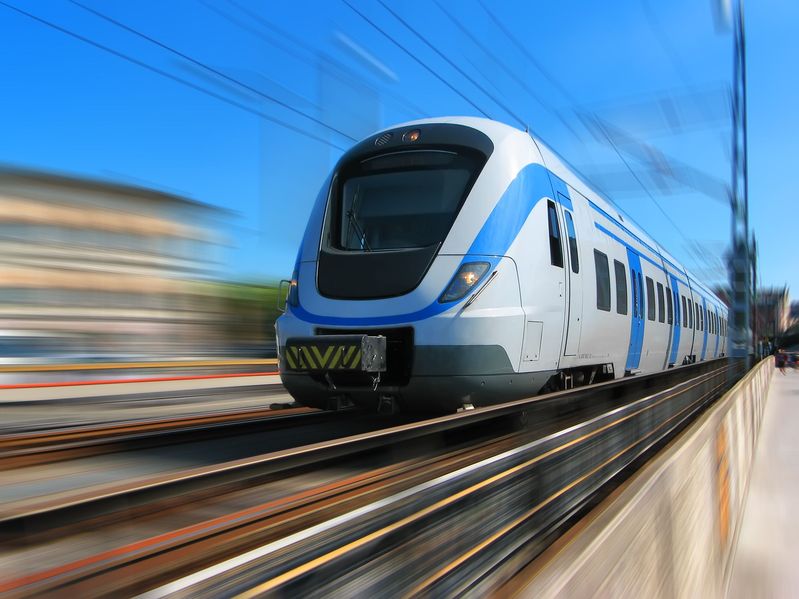 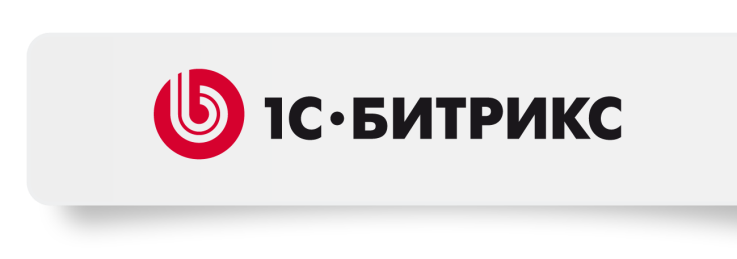 Управляйте информацией на сайте легко и быстро
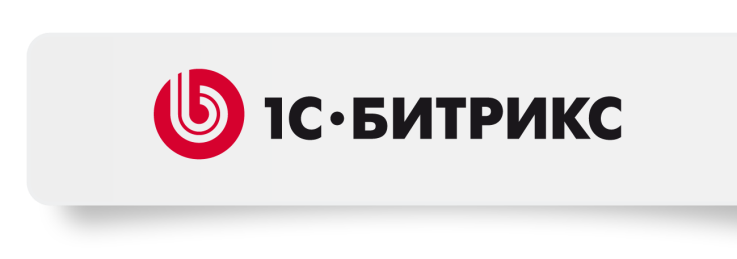 Режим работы «над сайтом»
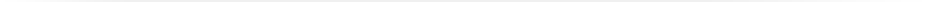 Вся работа по редактированию страниц, разделов, элементов инфоблоков выполняется непосредственно на сайте.
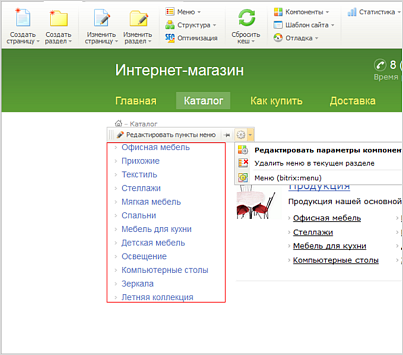 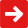 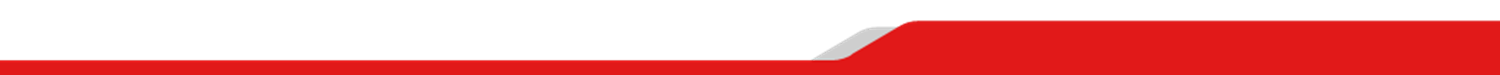 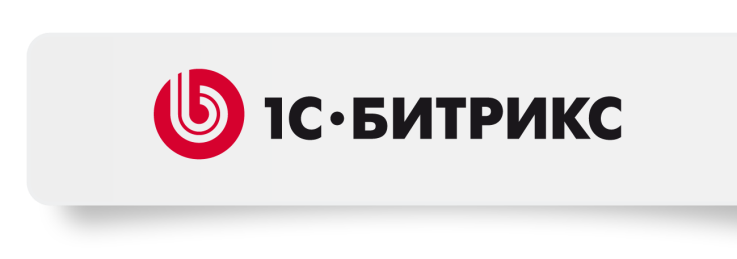 Визуальный редактор
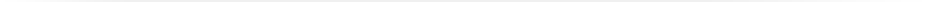 С помощью визуального редактора вы можете редактировать контент на сайте в режиме реального времени - прямо через браузер.
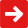 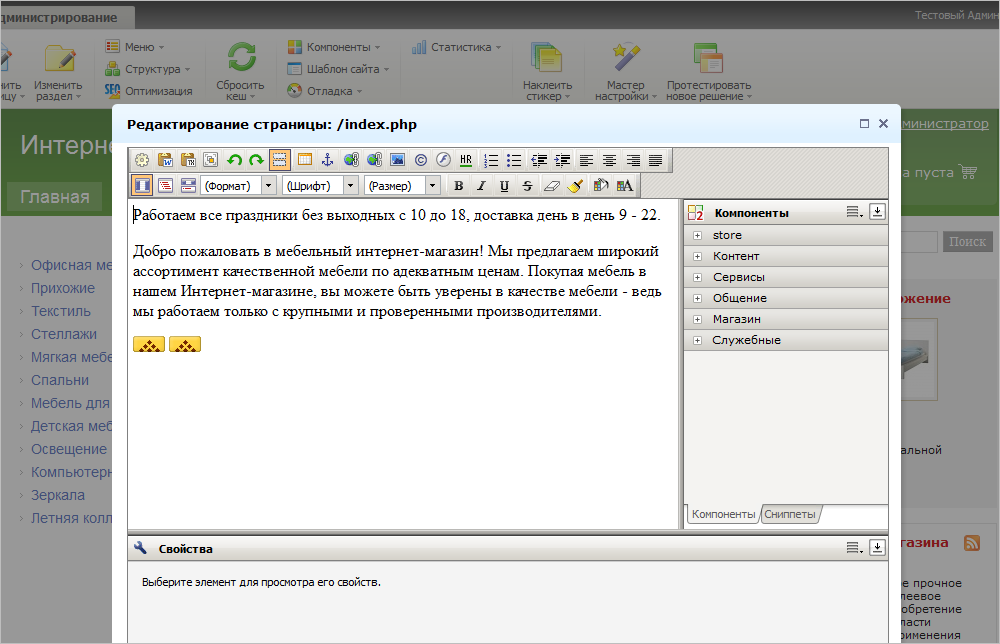 Редактирование текстов, таблиц, вставка изображений, ссылок 
Вставка текста и объектов из MS Word
Проверка орфографии
SEO-инструменты и т.д.
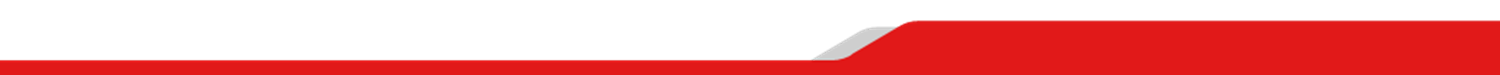 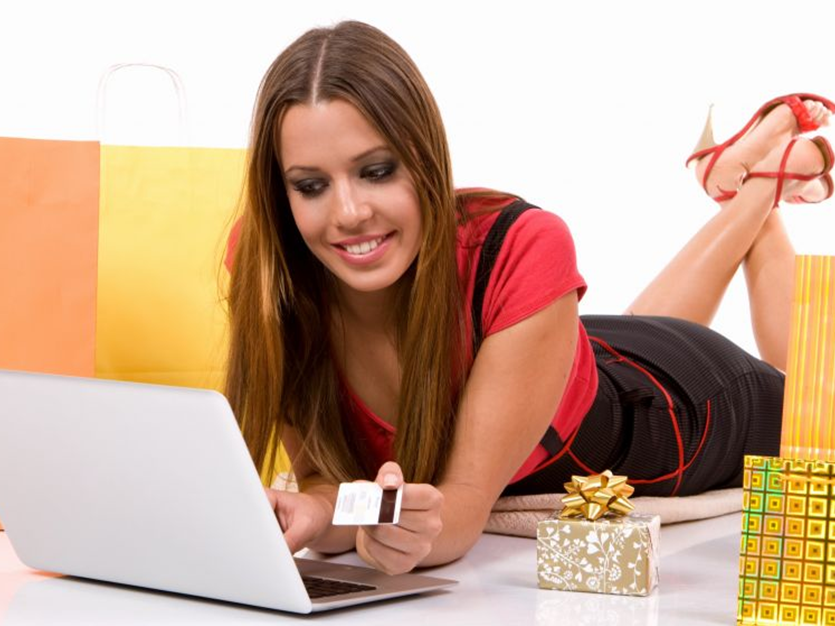 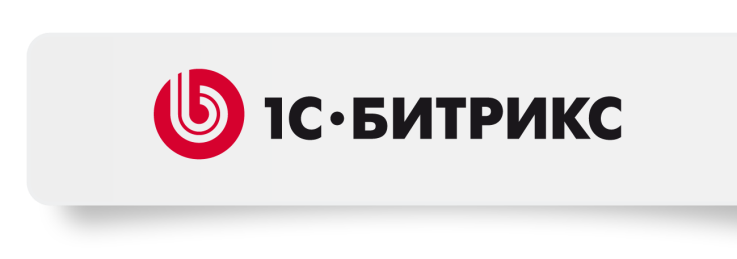 Покупателю должно быть удобно приобретать у вас товар
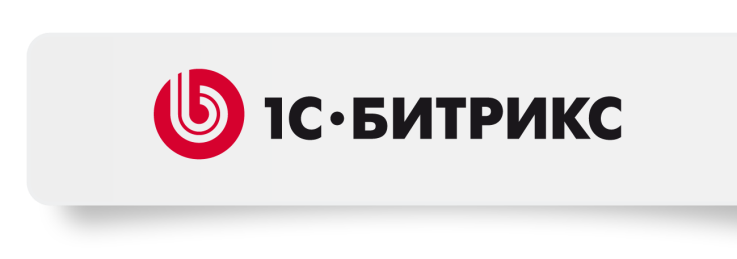 Организация продаж
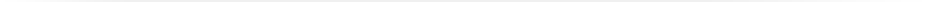 Пошаговые мастера оформления заказа
Персональный раздел покупателя
Интерфейс по управлению заказами покупателей
Отправка почтовых уведомлений и SMS-извещений для покупателя и администратора магазина 
Поддержка распространенных   электронных платежных систем и  внутренних счетов клиентов
Распечатка бумажных копий документов с сайта
Аффилиатские сети и многое другое
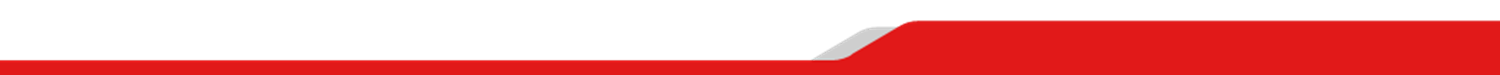 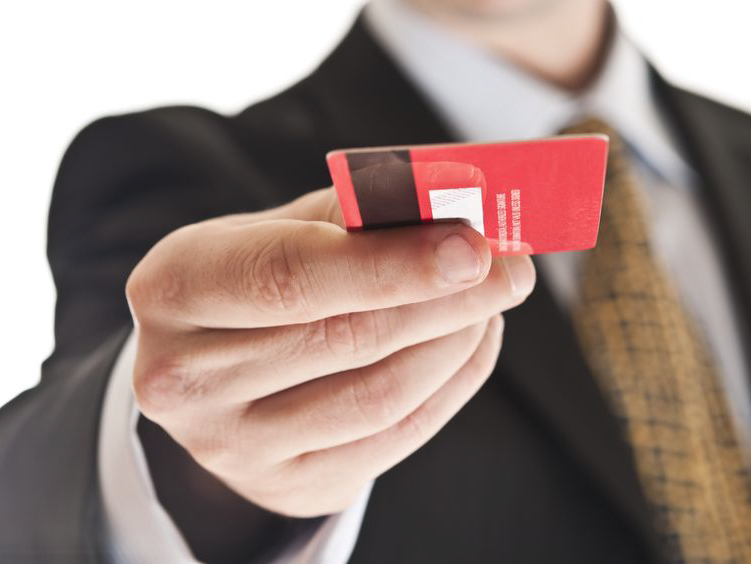 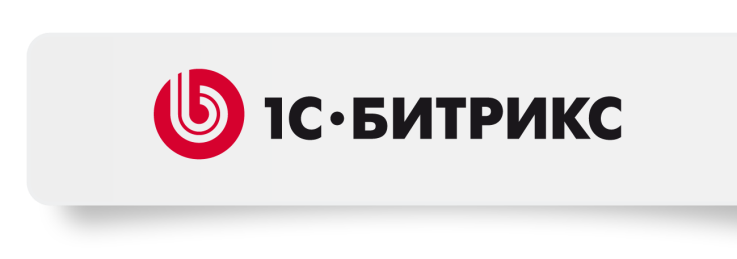 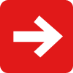 Как принимать оплату в интернет-магазине
Оплата наличными курьеру (большинство магазинов)
Шлюзы к платежным системам (WebMoney, Yandex.Деньги, Деньги.Mailru) и к платежным агрегаторам (Assist, Robokassa, FlyPay и др.)
Безналичная оплата: автоматическая генерация счета, квитанции сбербанка и т.п
Внутренние многовалютные счета покупателей
Пластиковые карты: хранение и защита
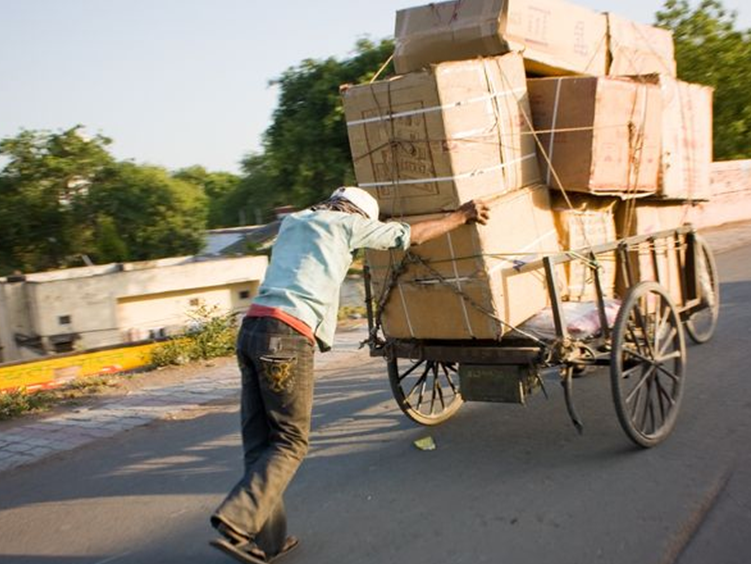 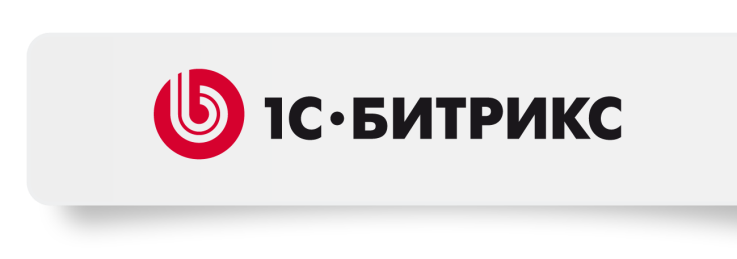 Доставка товаров
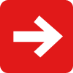 В продукте реализованы автоматические обработчики служб доставки с поддержкой ряда действующих в России служб.

Стоимость доставки рассчитывается автоматически по установленному этими службами тарифному плану.
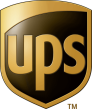 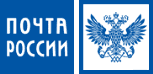 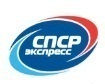 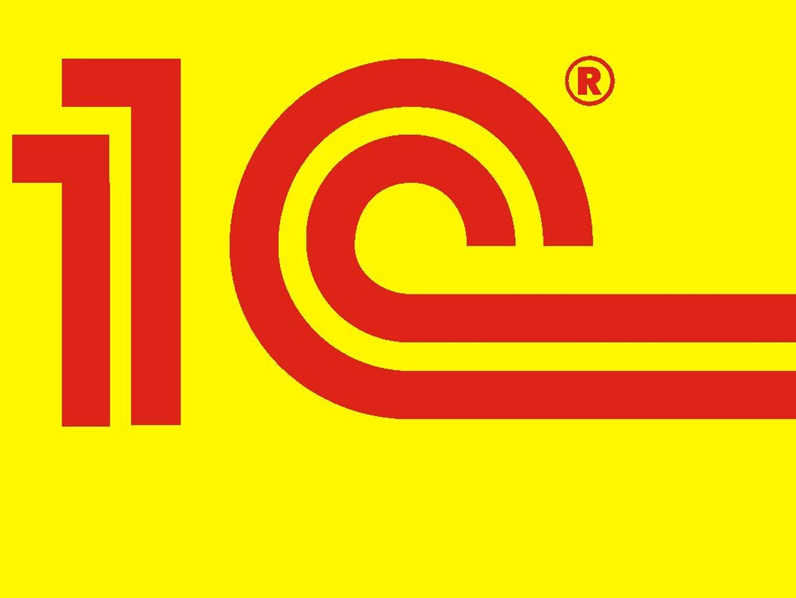 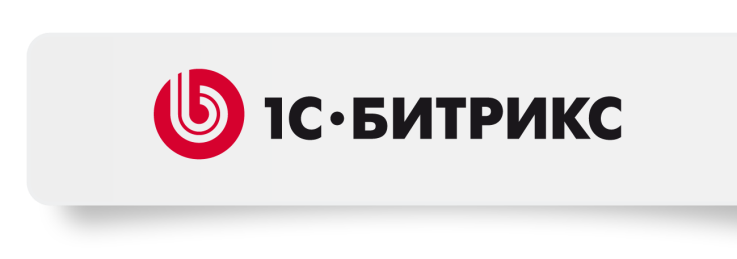 Управляйте товарами и заказами в «1С»
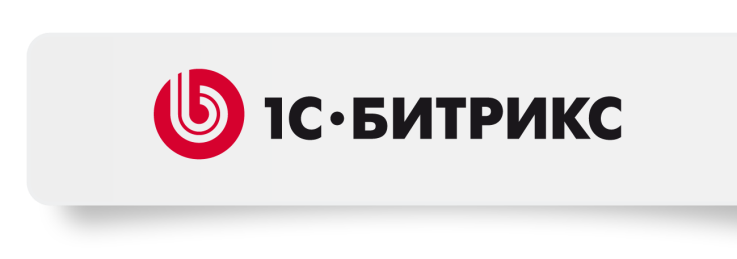 Интеграция с «1С»
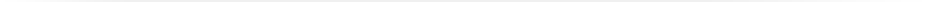 «1С:Предприятие 8.2» и «1С-Битрикс: Управление сайтом» редакции «Малый бизнес», «Бизнес» и «Бизнес веб-кластер» полностью интегрированы на уровне обмена данными.
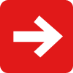 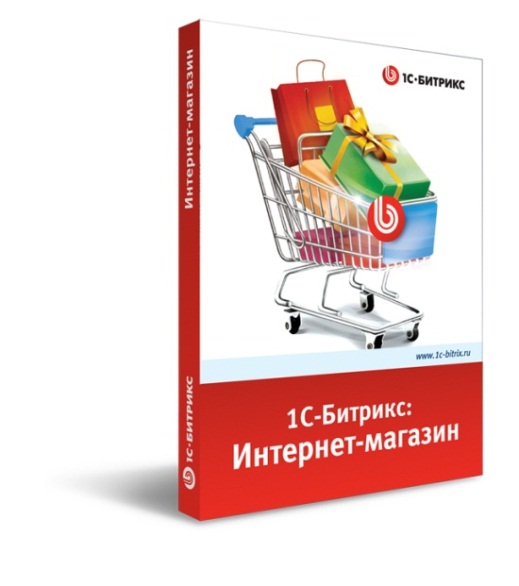 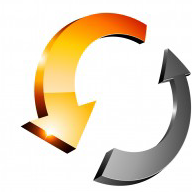 Решаемые бизнес-задачи:

Публикация и обновление данных:

 прайс-листа
 каталога товаров
 цен (розничных, оптовых, дилерских)
 остатков на складе

Прием и обработка заказов
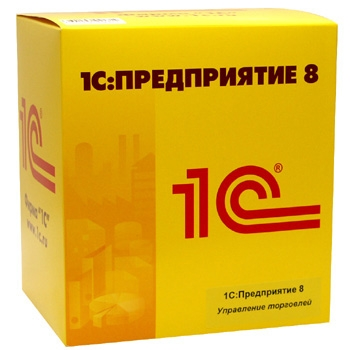 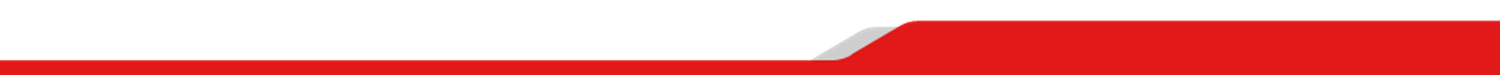 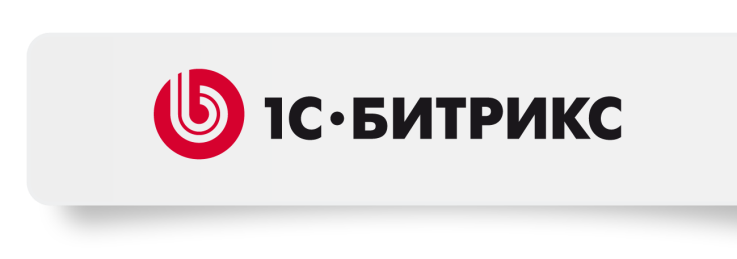 Обмен данными с «1С»
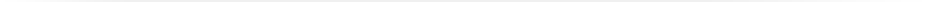 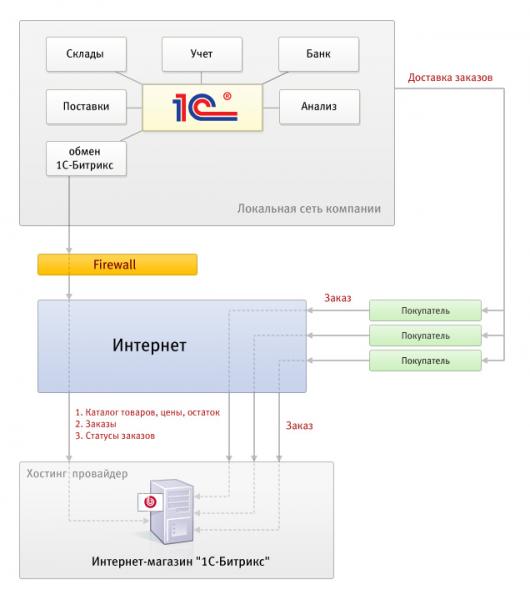 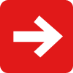 В «1С:Предприятие» реализован автоматизированный обмен. Данные каталога, предложения, фотографии, описания, типы цен и цены выгружаются на сайт автоматически. 

Можно настроить график автоматического обмена и профайл, по которому система будет обновлять данные, например, раз в 10 минут. Можно настроить только выгрузку обновлений цен и остатков. 

Аналогично может быть настроен прием заказов с сайта и обратной загрузкой из «1С» на сайт данных по изменению статусов автоматически.
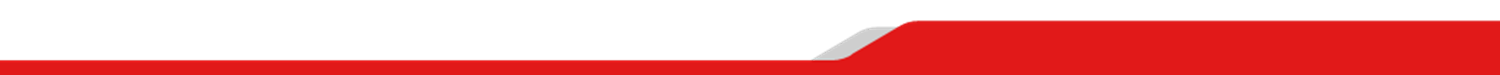 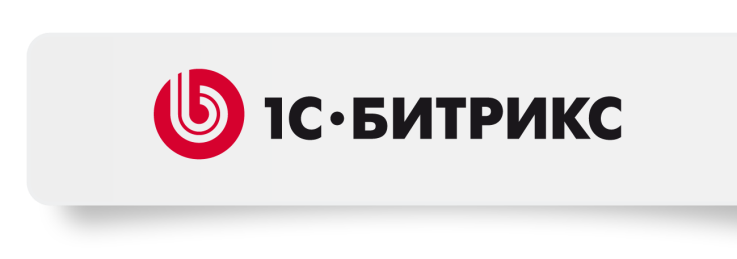 Интеграция с «1С:Предприятие 8.2»
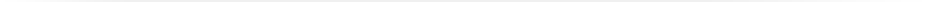 Модуль обмена с сайтом включен в типовую поставку «1С:Управление торговлей 11.0.5.4».
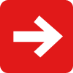 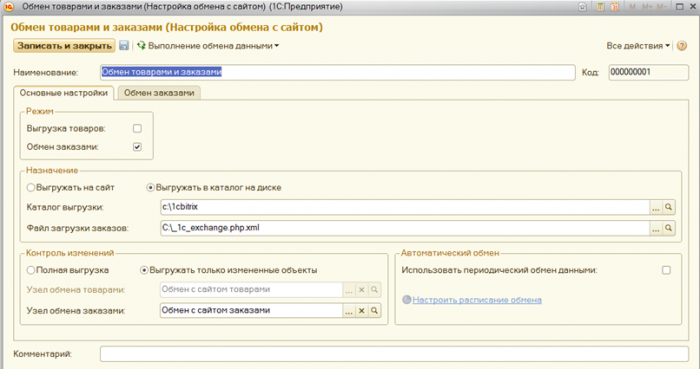 В продукт встроена поддержка работы с SKU (Stock Keeping Unit). 

На один товар теперь можно  добавить разные ценовые предложения в зависимости от свойств или характеристик (например, цвет рубашки, размер одежды, комплектация автомобиля).
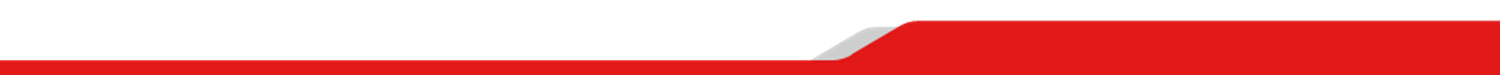 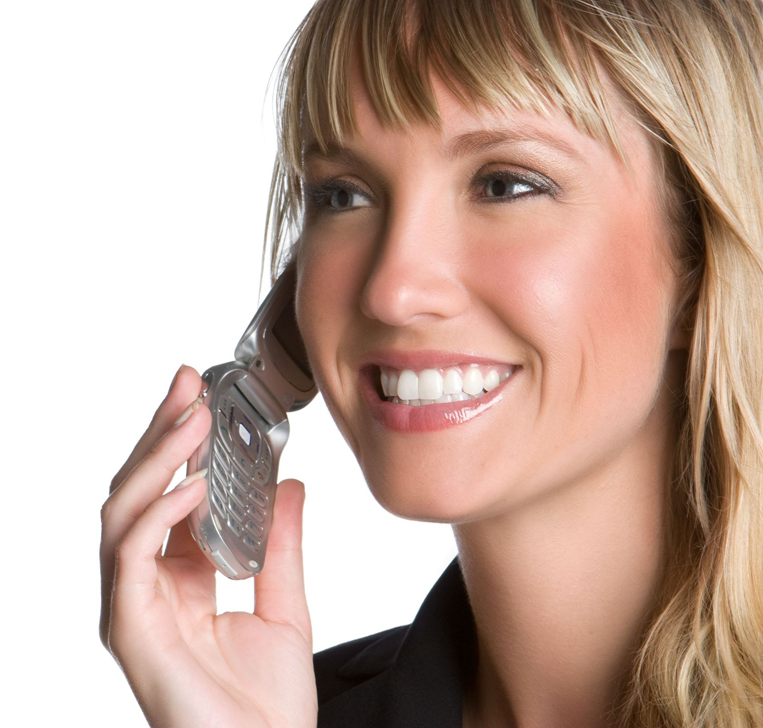 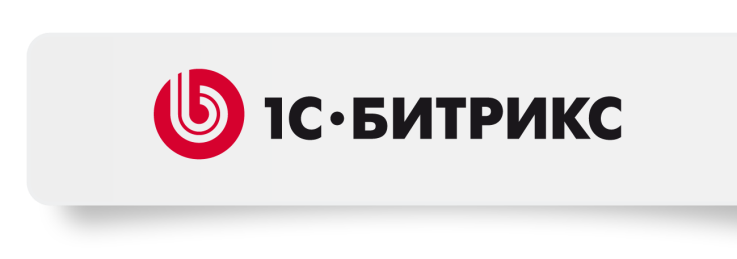 Поддерживайте обратную связь с клиентами и партнерами
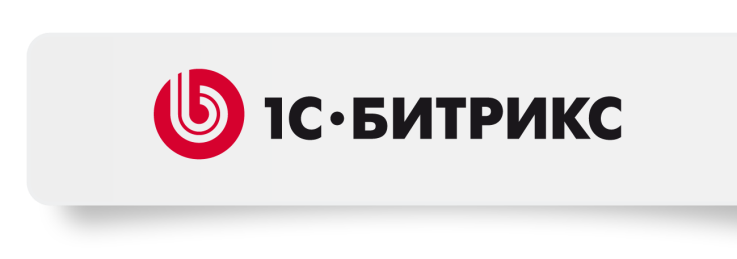 ФорумыОбсуждение товаров и магазина
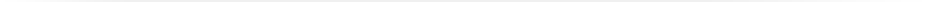 Организация и поддержка онлайн-сообществ, формирование постоянной аудитории сайта
Открытые и закрытые форумы, 
модерируемые и премодерируемые для обсуждения продукции и материалов сайта
Подписка на сообщения форумов
Загрузка иконок и смайликов
Рейтинги, звания, баллы участников, 
Антиспам и антимат, интеграция с информационными блоками и многое другое
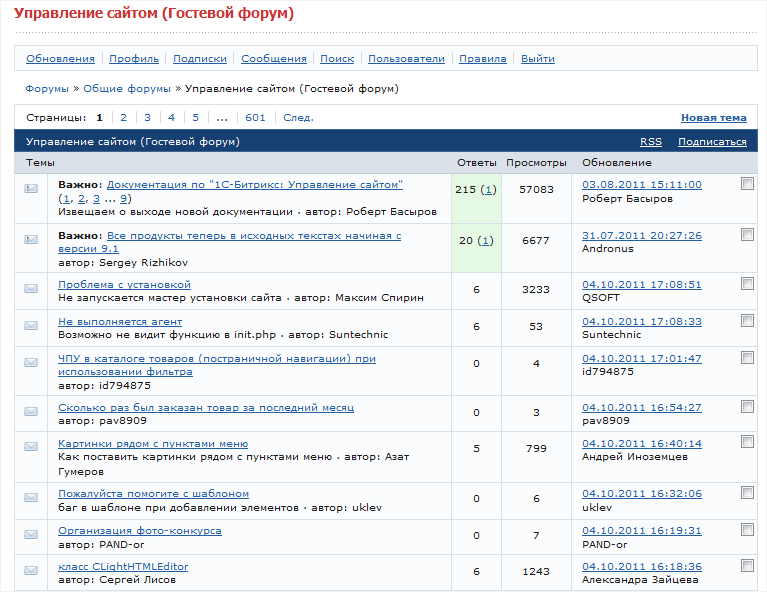 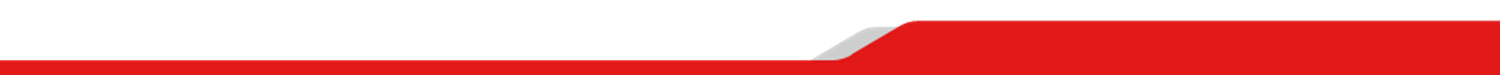 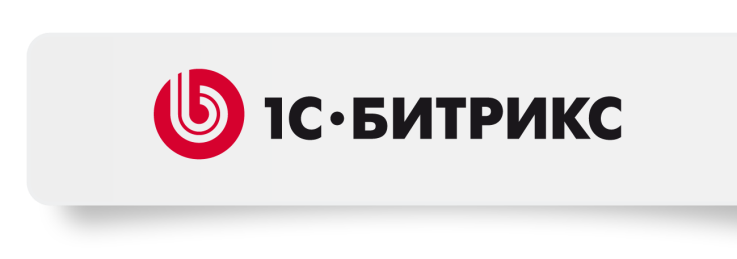 Блоги
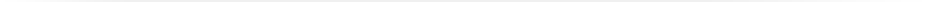 поддержка облака тегов
лента последних комментариев
отдельно строится рейтинг новых и популярных блогов
рейтинги и авторитеты
черновик сообщения
календарь сообщений
Trackback-и
древовидные комментарии
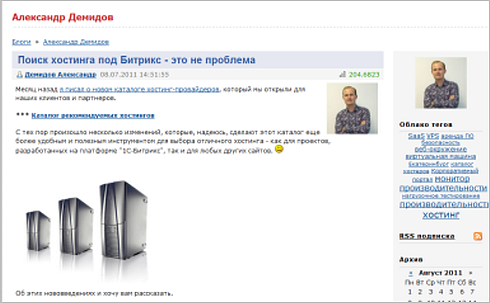 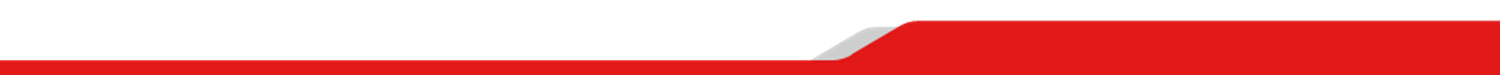 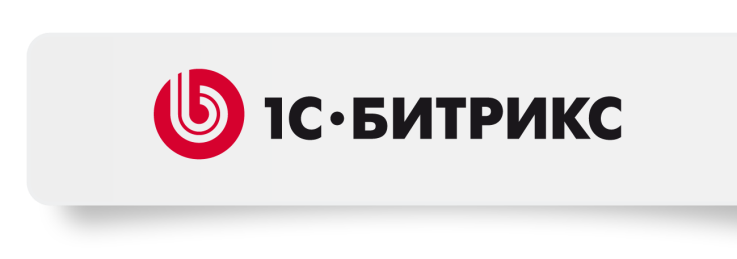 Рассылки покупателям и подписчикам
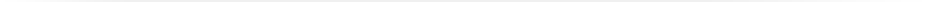 Организации списков рассылки и подписки на них посетителей сайта.
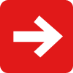 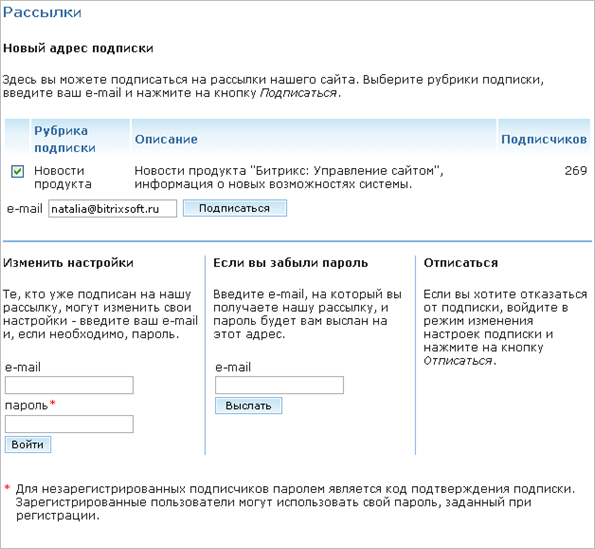 e-mail рассылки материалов сайта с ручной или автоматической генерацией
рассылка в html или текстовом формате

организация процесса подписки по одному из трех вариантов (с обязательной регистрацией, анонимная, на выбор пользователя)
отправка подписчику письма с подтверждением подписки
рассылка по подписчикам, группам пользователей, произвольному списку адресов
отчет о состоянии отправки рассылок, и возможность фиксации фактов прочтения писем 
импорт/экспорт базы подписчиков и многое другое
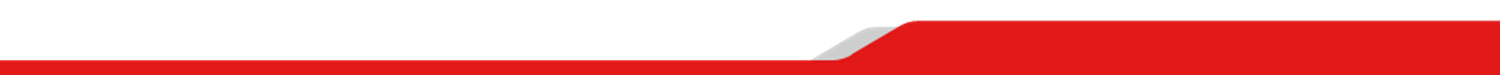 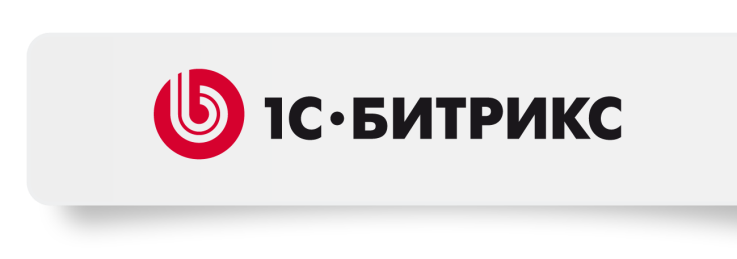 Опросы и анализ мнений посетителей
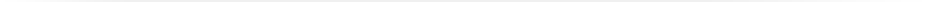 Вы можете:
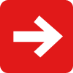 создавать группы опросов
проводить опросы по установленному графику 
использовать группу опросов одновременно на нескольких сайтах 
назначить различные права доступа к опросам группы для разных групп пользователей 
выбрать шаблон показа опроса 
выбрать шаблон представления результатов опроса 
отсылать уведомление по e-mail на каждое голосование 
регистрировать события в модуле статистики в момент голосования 
отслеживать уникальность посетителей и многое другое
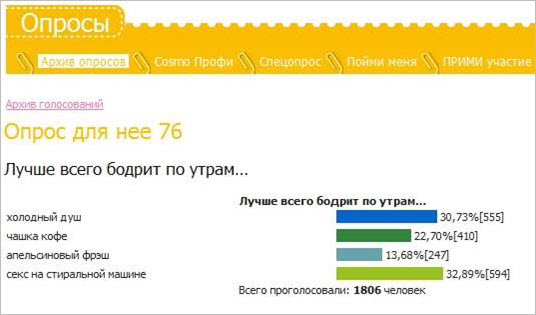 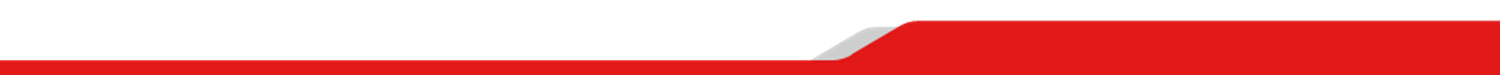 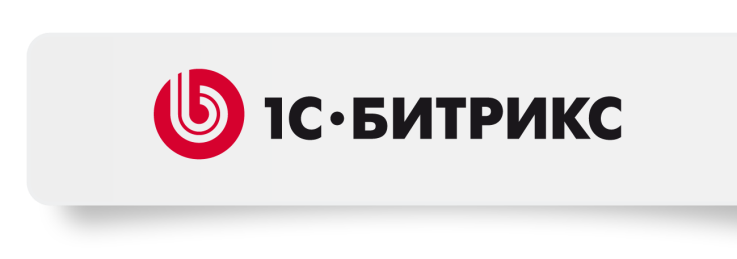 Социальные сети
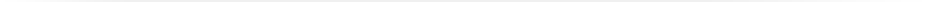 Возможность организовывать сообщества на сайте, создавать рабочие группы, обмениваться личными сообщениями и размещать личные документы и фото на странице своего профиля
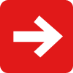 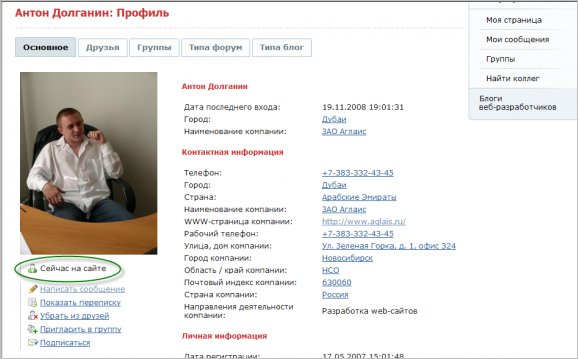 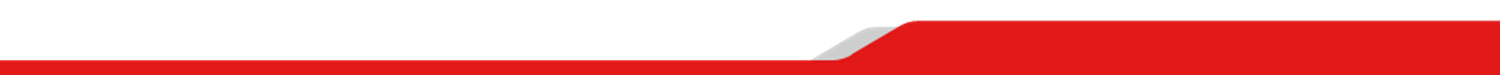 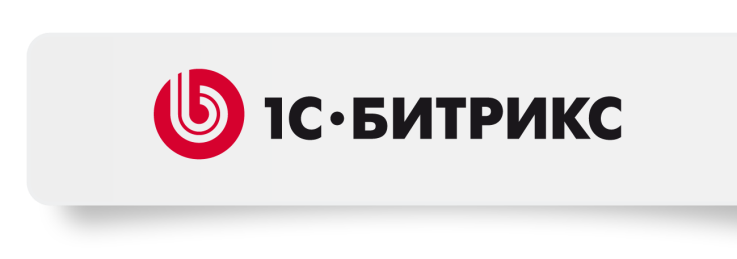 Интеграция с социальными сетями
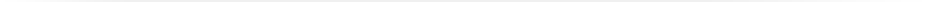 Реализована поддержка социальных сетей: 
Facebook
Вконтакте
МойМир@Mail.Ru
Twitter
и внешние сервисы авторизации: 
Яндекс
Livejournal
Mail.Ru
Google
Liveinternet
Blogger
Rambler
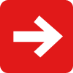 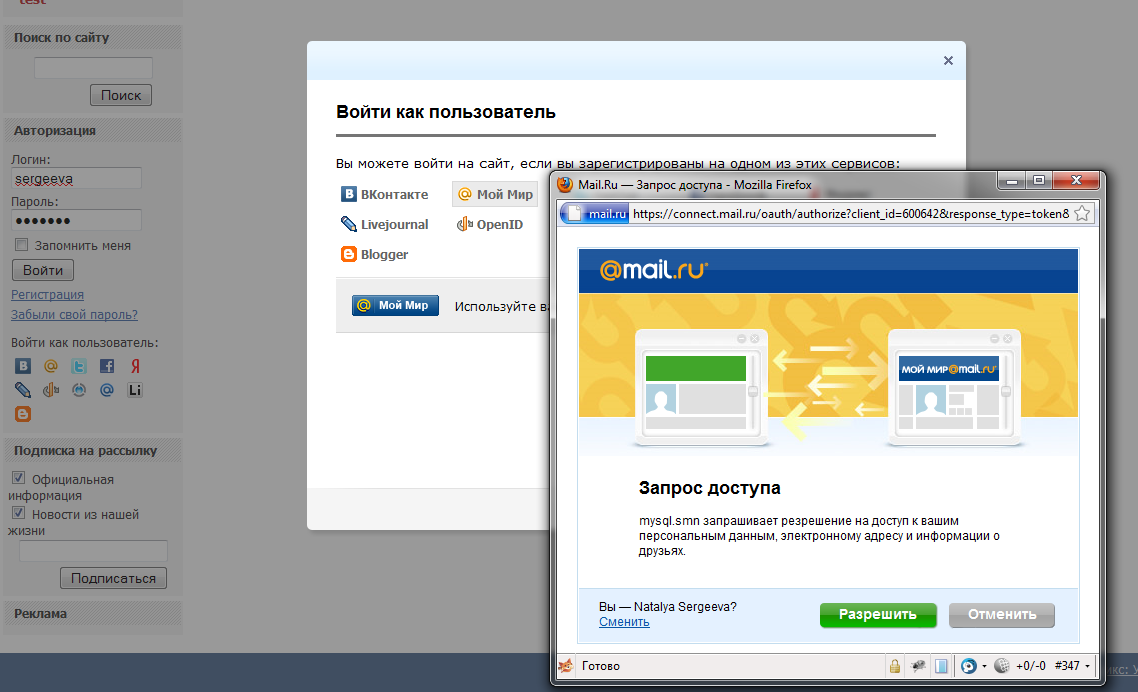 Владельцы сайтов могут предоставить своим пользователям возможность авторизоваться под уже существующим аккаунтом из социальной сети.
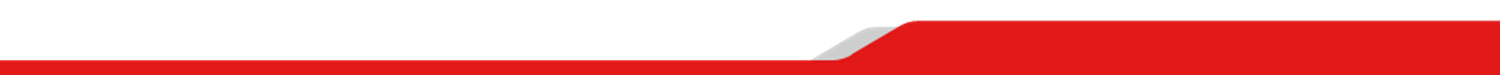 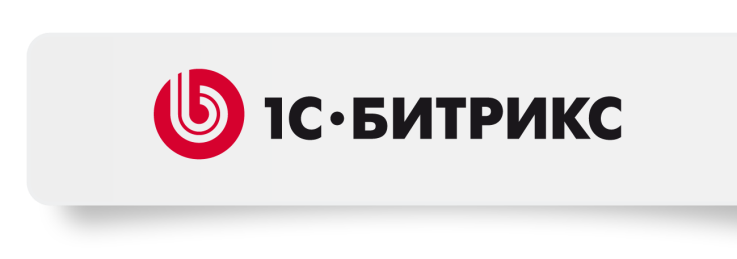 Мобильный интернет-магазин
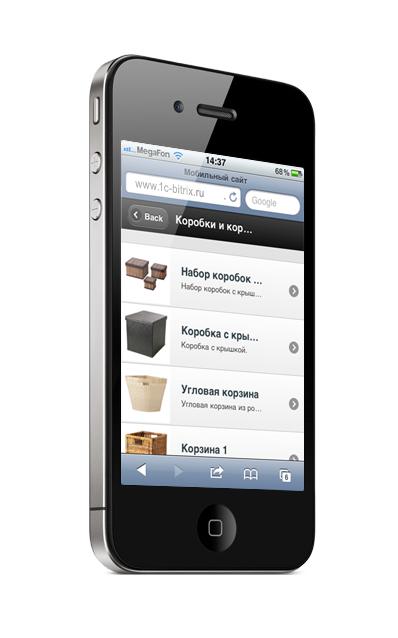 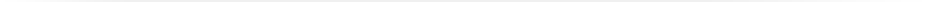 В продукт встроен готовый мобильный интернет-магазин, который работает на iPhone, iPad, Android и BlackBerry. 

Пользователи могут выбрать товары в каталоге и оформить заказ со своих мобильных устройств.

Заказы будут доступны в обычном интернет-магазине.

Мобильная демо-версия: m.demo.1c-bitrix.ru
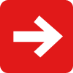 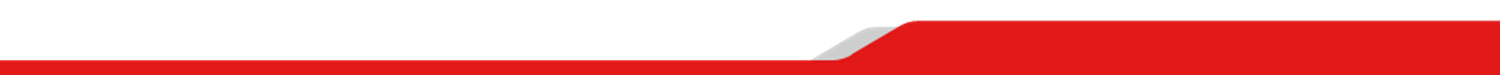 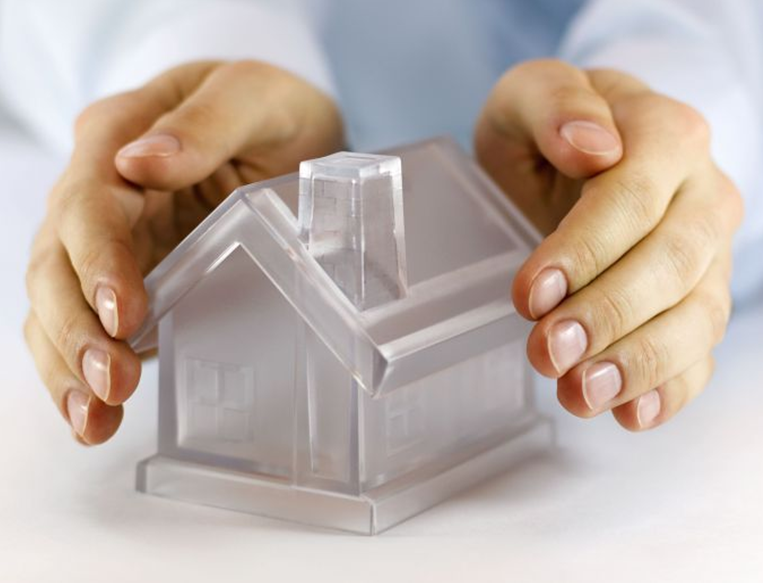 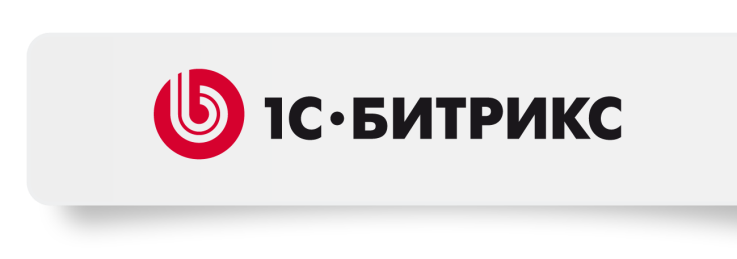 Вы должны быть уверены в защищенности сайта и своих данных
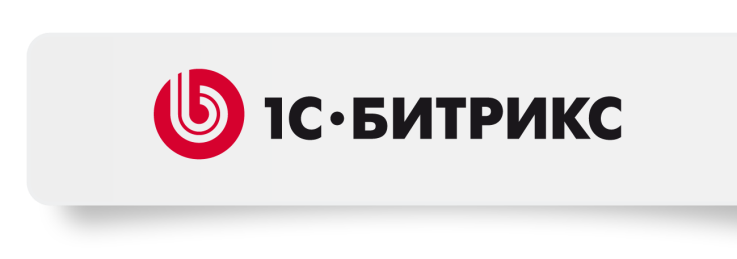 Комплекс «Проактивная защита» Инструменты безопасности
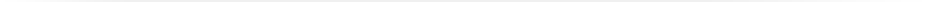 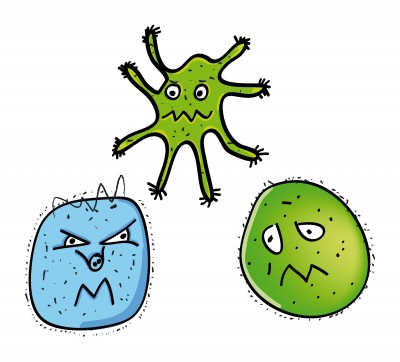 Web Application Firewall (Проактивный фильтр защиты от атак)
Веб-антивирус
Аутентификация и система составных паролей 
Технология защиты сессии пользователя
Активная реакция на вторжение
Контроль целостности системы
Защита от фишинга
Шифрование данных
Групповые политики безопасности 
Защита при регистрации и авторизации
Журнал событий
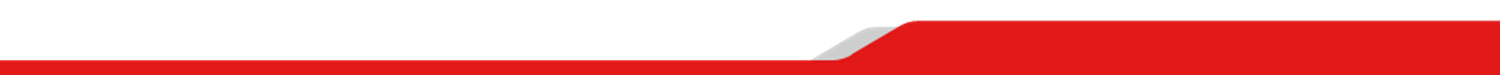 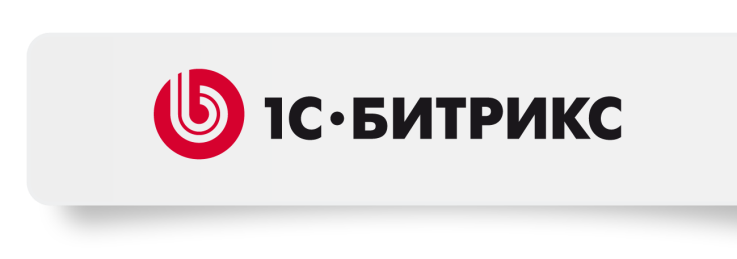 «Панель безопасности»
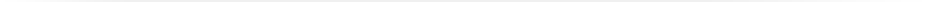 Оценка уровней безопасности веб-проекта
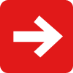 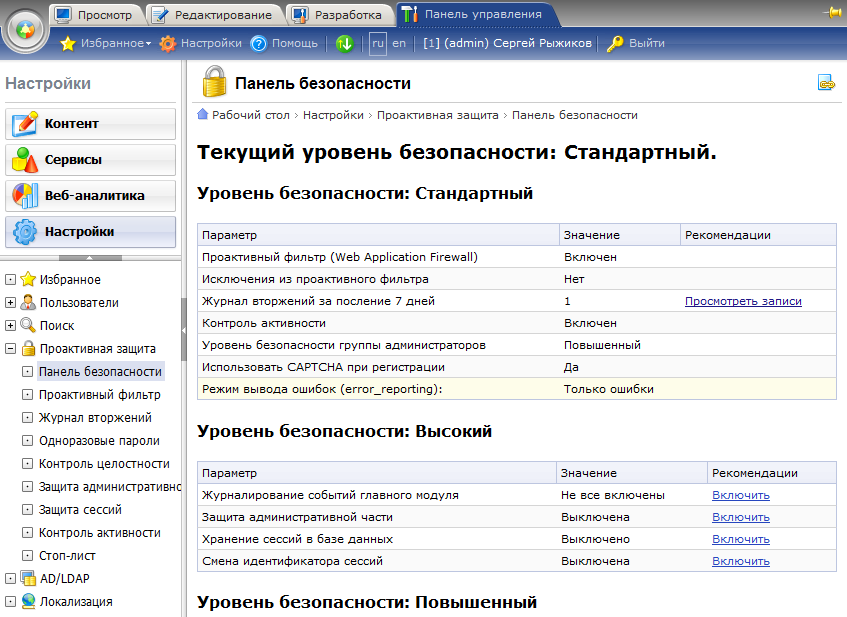 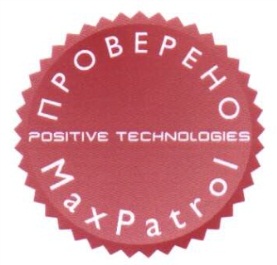 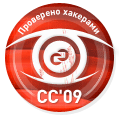 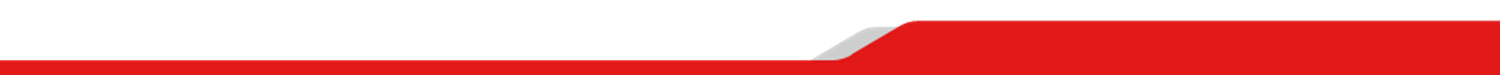 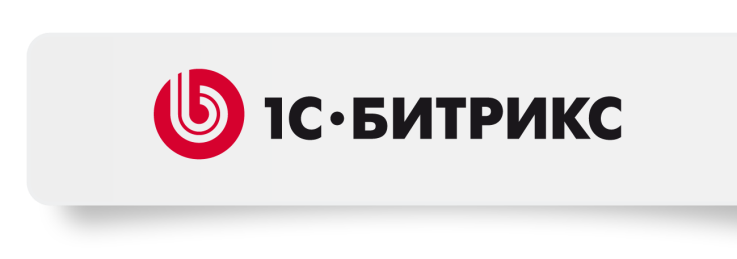 Сертификация ФСТЭК
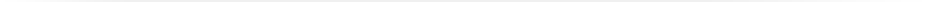 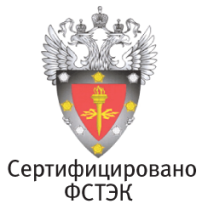 ФСТЭК (России) - Федеральная служба по техническому и экспортному контролю.
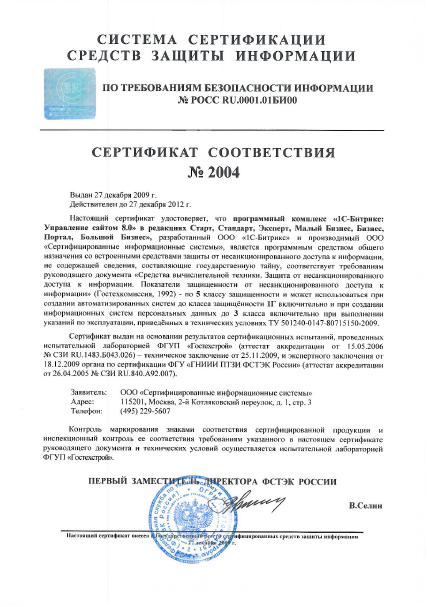 Сертификат  подтверждает, что продукт соответствует требованиям руководящего документа «Средства вычислительной техники. Защита от несанкционированного доступа к информации. Показатели защищенности от несанкционированного доступа к информации» (Гостехкоммиссия, 1992) по 5 классу защищенности.

Продукт может использоваться для создания автоматизированных систем до класса защищенности 1Г включительно и в информационных системах персональных данных до 3 класса включительно.
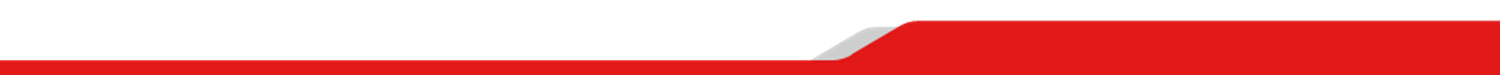 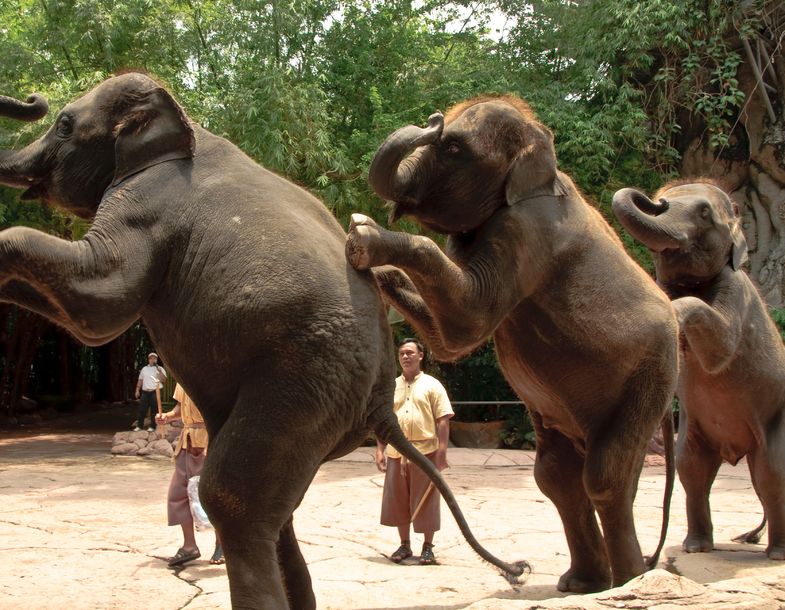 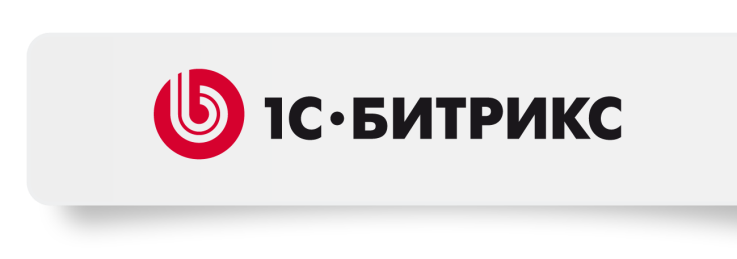 Ваш сайт должен выдерживать высокие нагрузки
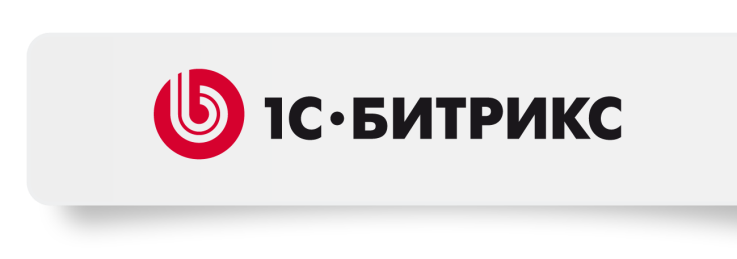 Монитор производительности
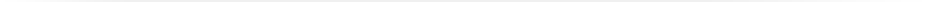 Монитор производительности позволяет в абсолютных величинах оценить конфигурацию и сравнить ее с эталонной системой
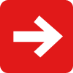 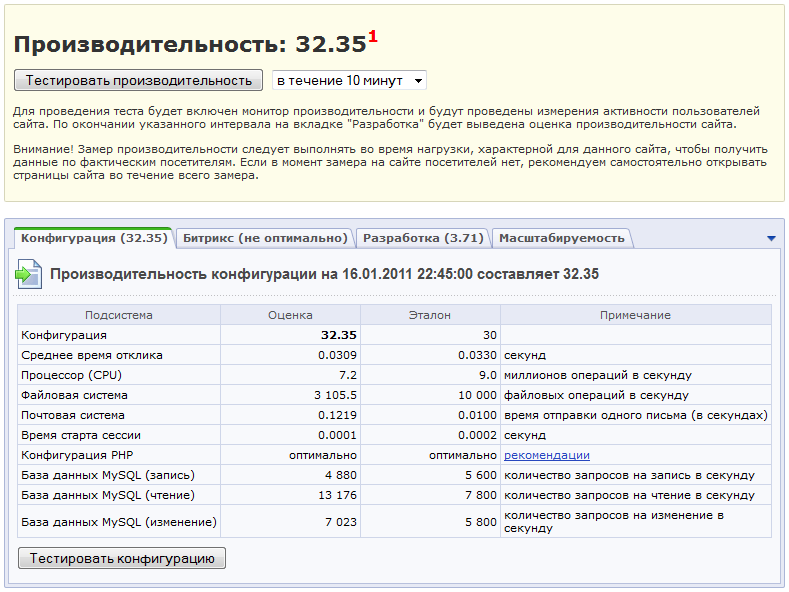 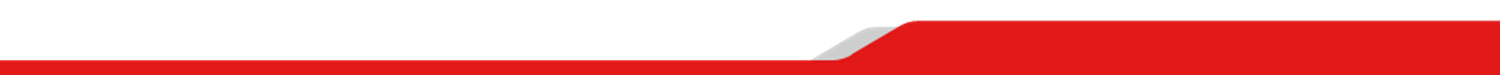 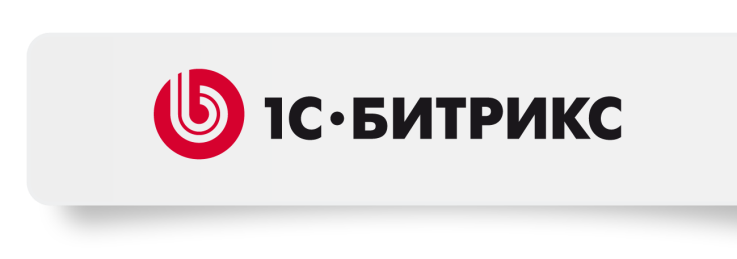 Замеры на виртуальной машине
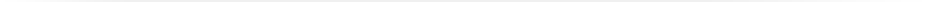 Эталонные замеры производительности выполнены на «1С-Битрикс: Виртуальная машина»
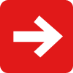 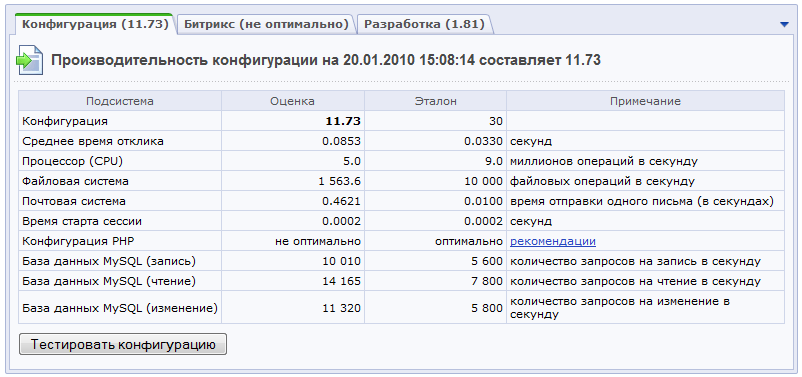 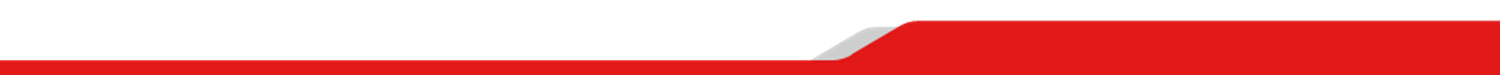 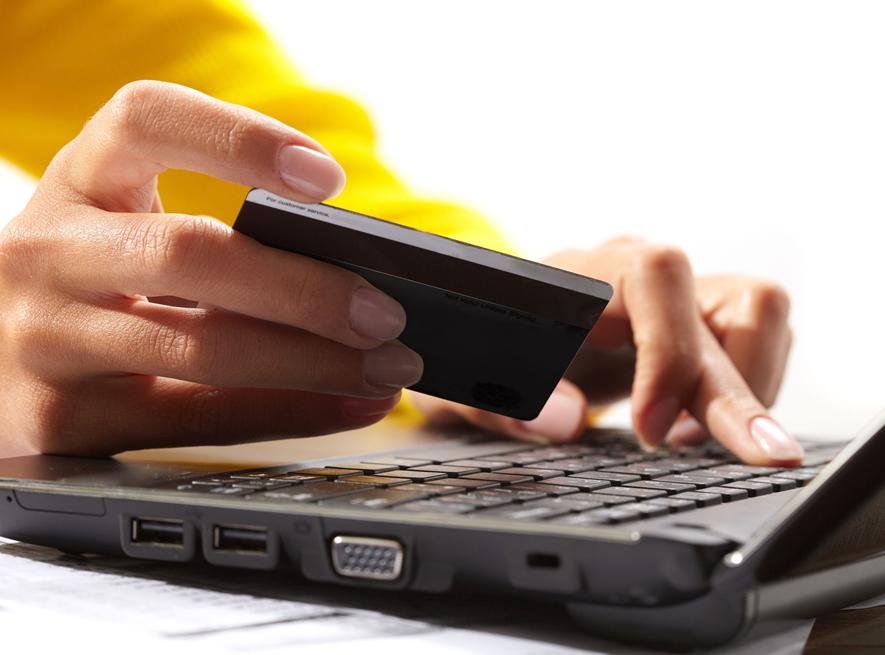 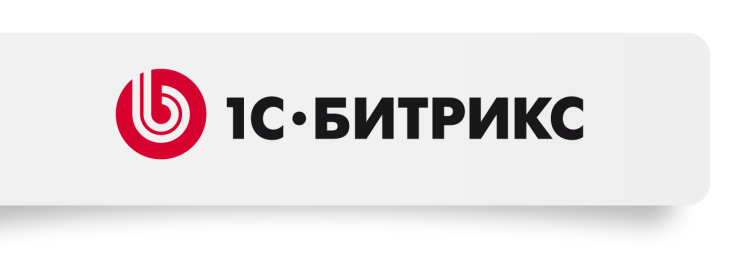 Сколько стоит 1 час?

Крупный интернет-магазин с годовым оборотом 1.5 млрд. руб.

210 рабочих дней в году по 10 рабочих часов.

Час простоя крупного интернет-проекта может обойтись владельцам в 0,3 - 1 миллион рублей упущенной выручки.
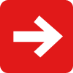 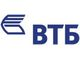 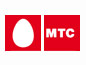 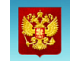 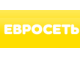 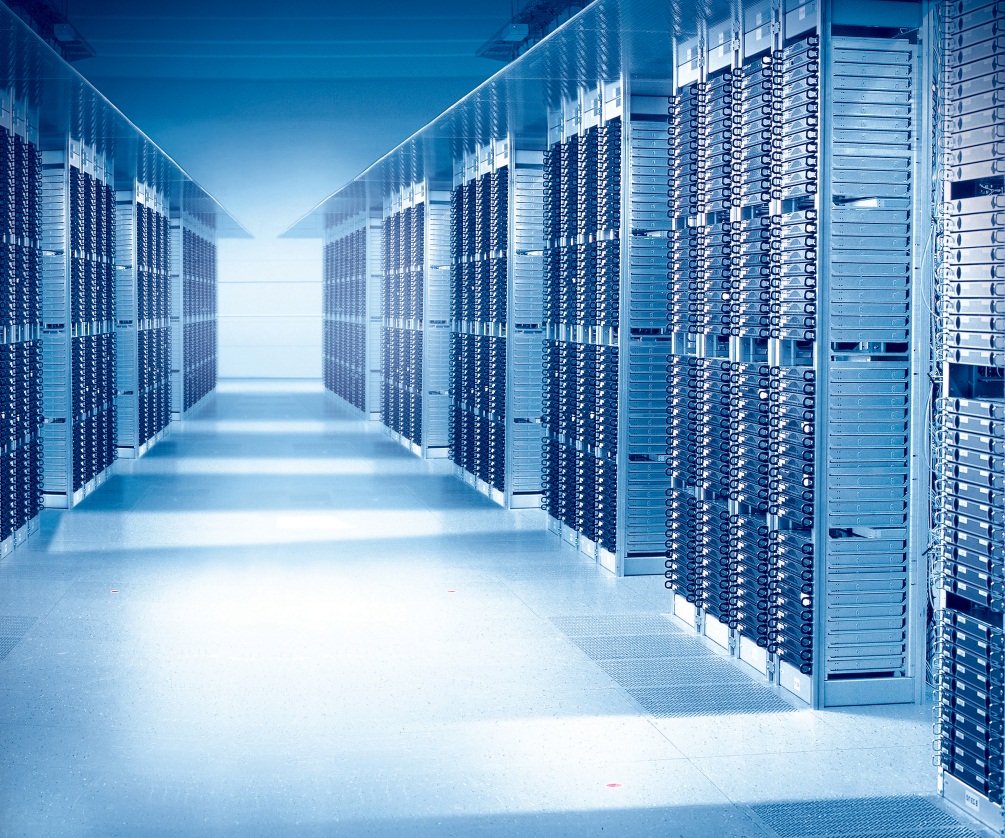 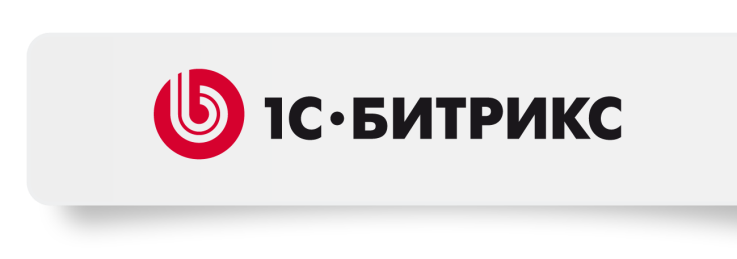 1С-Битрикс: Веб-кластер
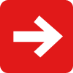 Основные задачи, которые решает веб-кластер:

Обеспечение высокой доступности сервиса (так называемые HA - High Availability или Failover кластеры)
Масштабирование веб-проекта в условиях возрастающей нагрузки (HP - High Performance кластеры)
Балансирование нагрузки, трафика, данных между несколькими серверами.
Создание целостной резервной копии данных для MySQL.
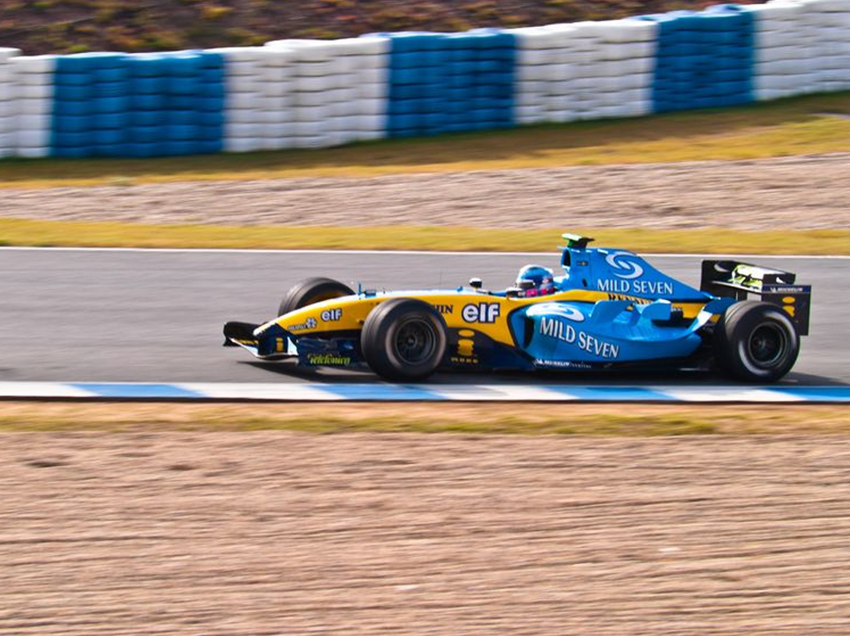 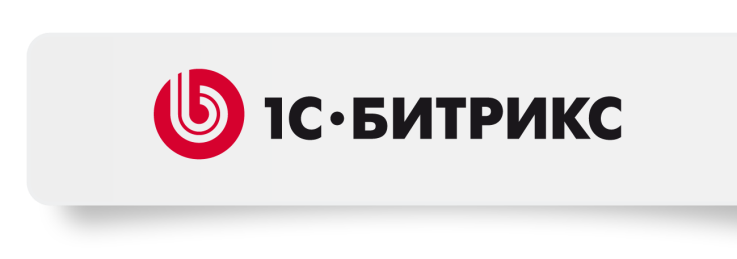 Результаты нагрузочного тестирования подтверждают, что «1С-Битрикс: Управление сайтом» стабильно работает в условиях сверхбольших нагрузок.
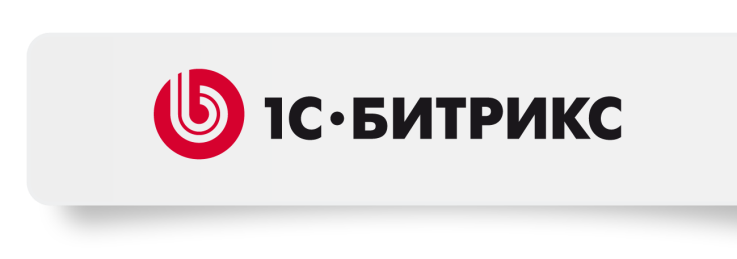 Сертификаты
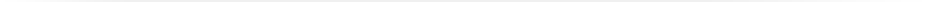 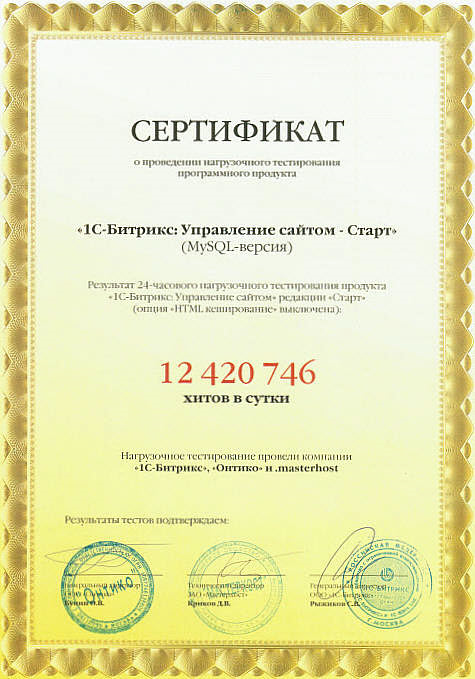 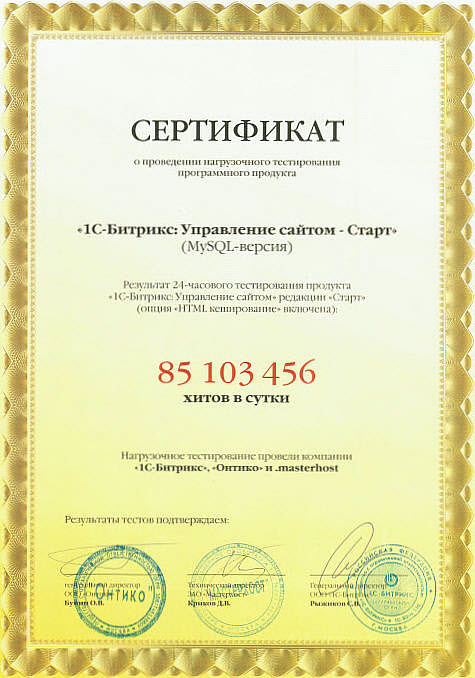 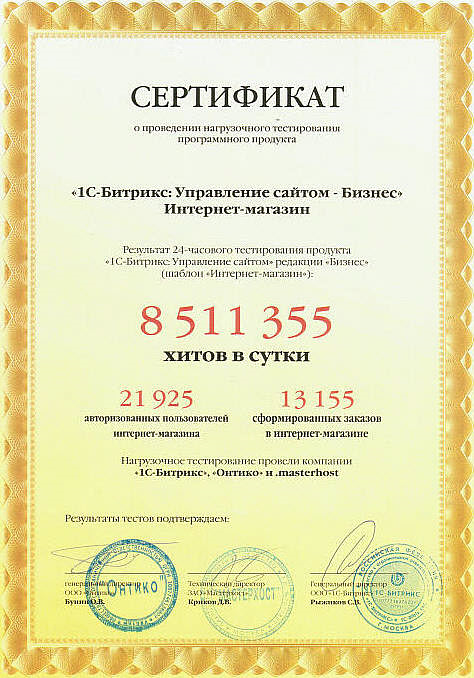 Результаты нагрузочного тестирования программного продукта «1С-Битрикс: Управление сайтом» (тестирование провели  компании «1С-Битрикс», «Онтико» и .masterhost в ноябре 2010 года)
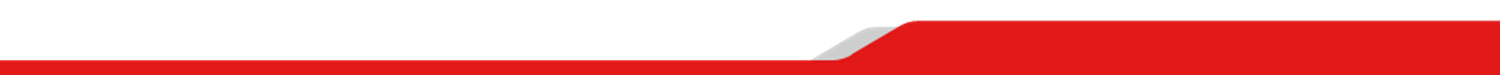 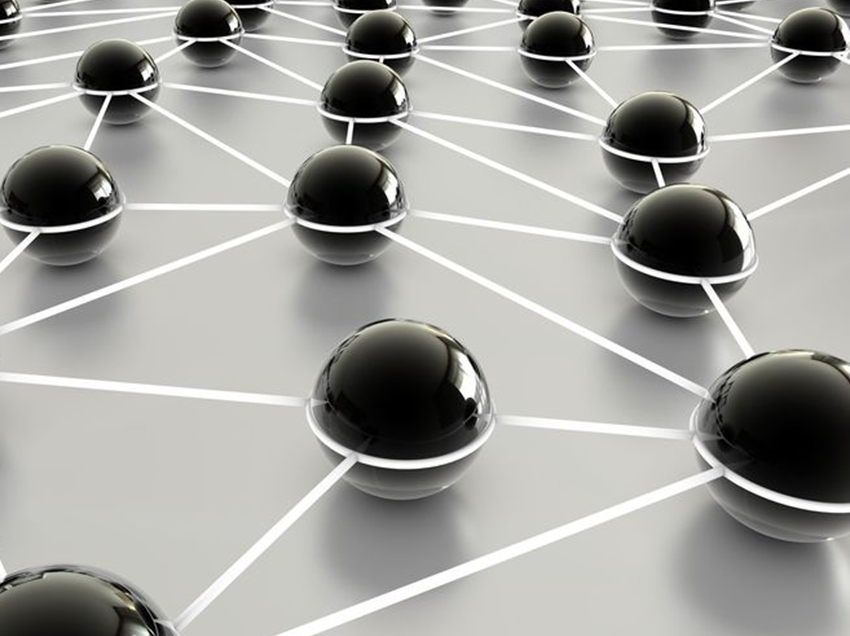 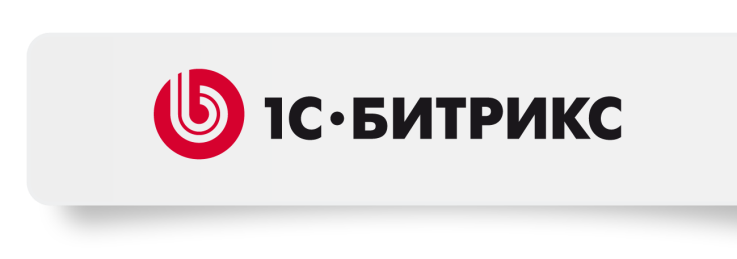 Вы можете создать сеть интернет-магазинов с единой системой управления
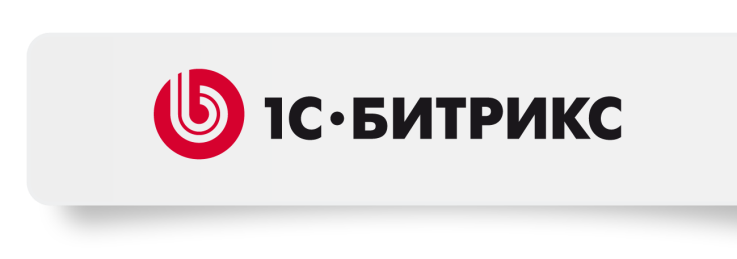 Многосайтовость
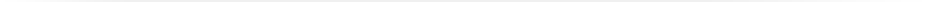 Многосайтовая версия «1С-Битрикс: Управление сайтом» позволяет создавать неограниченное число сайтов с:
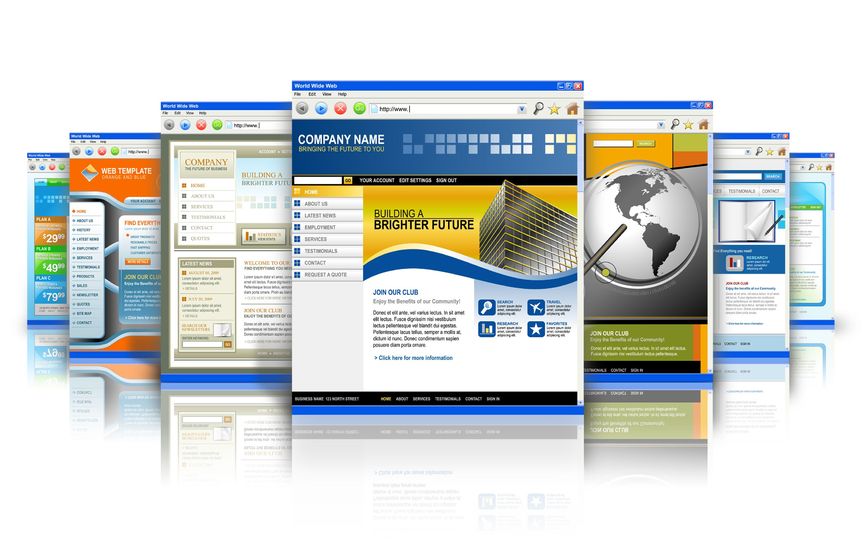 общей системой авторизации пользователей 
единой системой управления 
объединенным рекламным пространством 
уникальной системой веб-аналитики для анализа эффективности проектов
расширенными возможностями по созданию и управлению сообществами
сетью интернет-магазинов с дилерскими сетями.
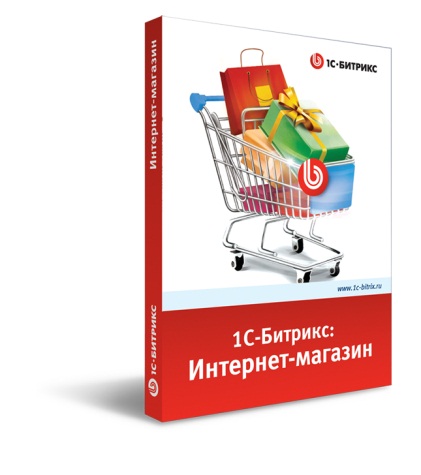 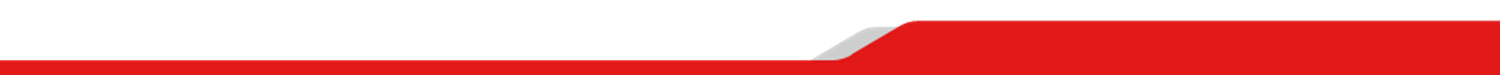 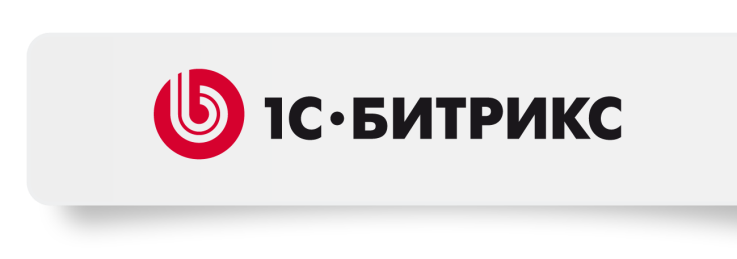 Многосайтовые проекты
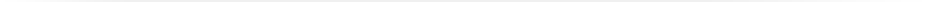 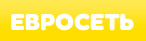 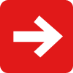 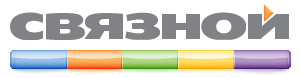 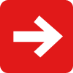 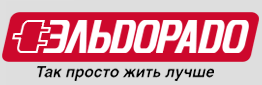 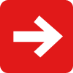 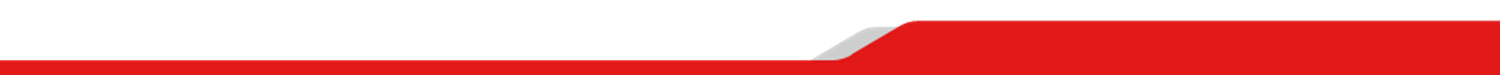 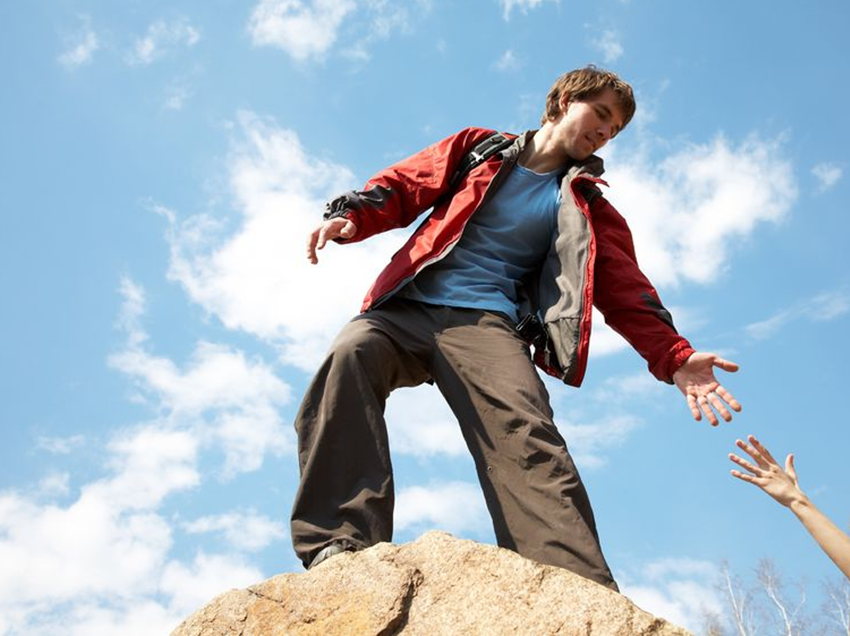 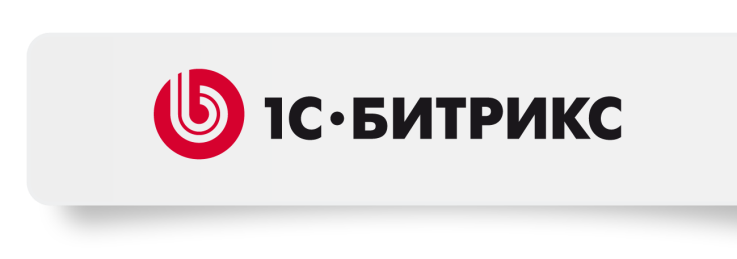 Техническая поддержка
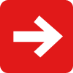 Все пользователи продуктов «1С-Битрикс», а также некоммерческие пользователи (например, если вы тестируете продукт перед покупкой) могут направить вопрос специалистам технической поддержки и получить квалифицированную консультацию
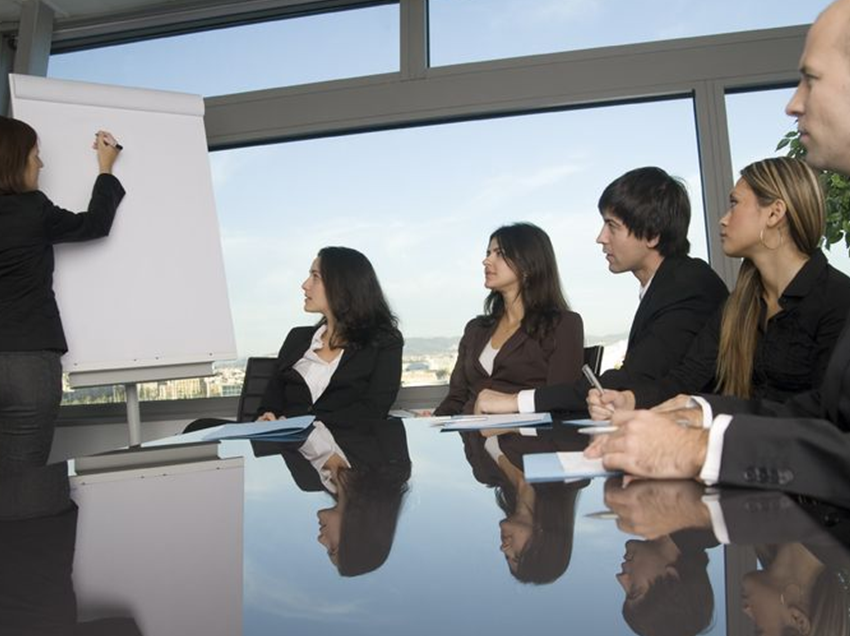 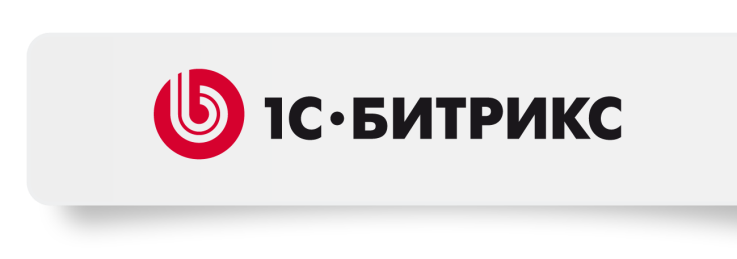 Обучение
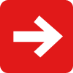 Учебные онлайн-курсы для пользователей
Компания «1С-Битрикс» проводит бесплатное онлайн-обучение и сертификацию пользователей программного продукта «1С-Битрикс: Управление сайтом». Курсы могут пройти все желающие бесплатно на сайте www.1c-bitrix.ru.
Сертифицированные учебные центры
Авторизованные учебные центры проводят платные учебные курсы в России и СНГ. Расписание ближайших курсов вы найдете на сайте www.1c-bitrix.ru.
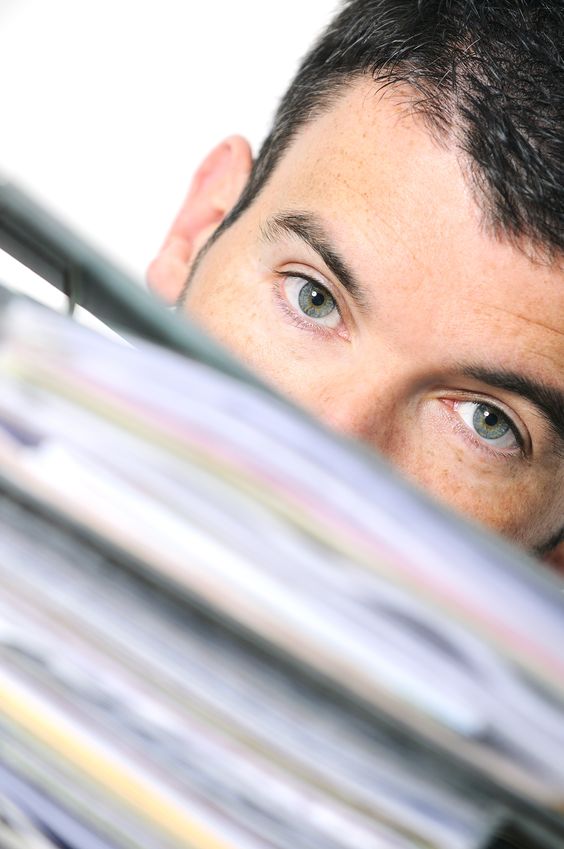 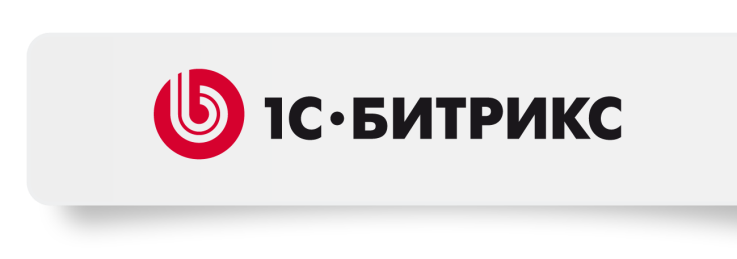 Документация
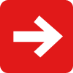 Комплект справочной информации по продукту включает:
Руководство по установке
Руководство по интеграции
Руководства пользователя
Руководство по конфигурированию
Онлайновая система помощи
API для разработчиков
Windows Help
Контекстная помощь
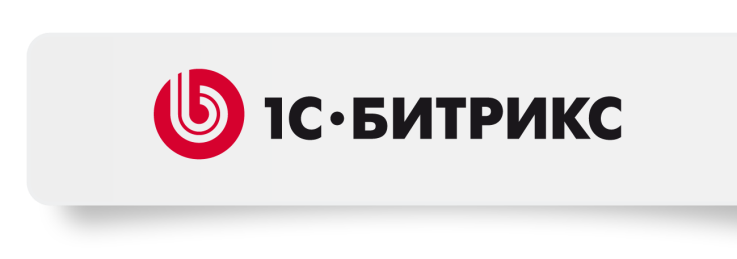 Каталог решений Marketplace
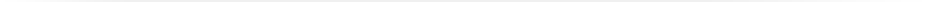 http://marketplace.1c-bitrix.ru - это каталог готовых решений, которые позволяют расширить стандартный функционал интернет-сайта на платформе 1С-Битрикс.
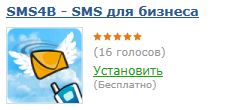 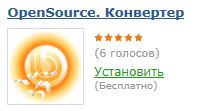 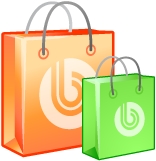 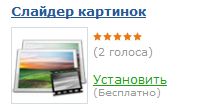 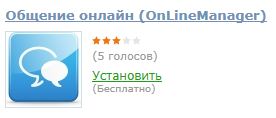 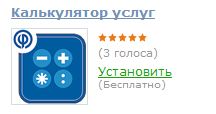 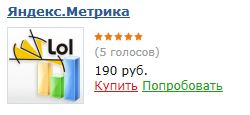 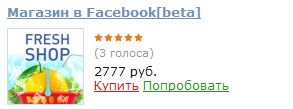 И еще более 200 готовых решений для вашего сайта
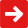 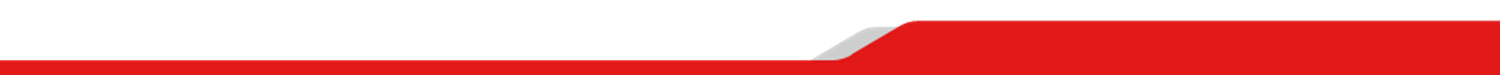 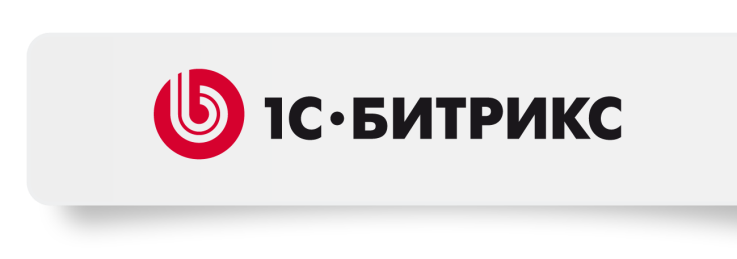 Интернет-магазин  включен 
в 3 редакции продукта:
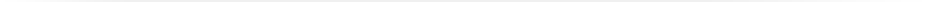 Малый бизнес
	24900 руб. 

Бизнес
	48900 руб.

Бизнес веб-кластер
	249900 руб.
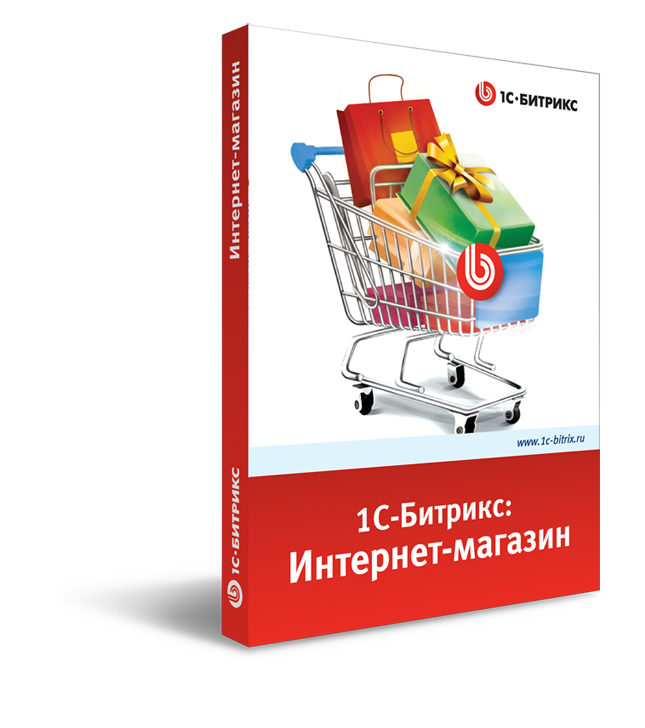 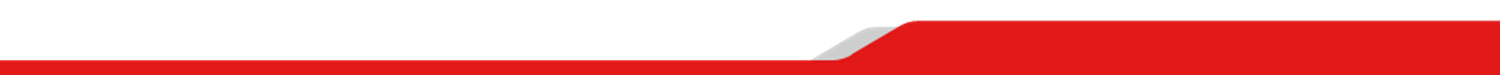 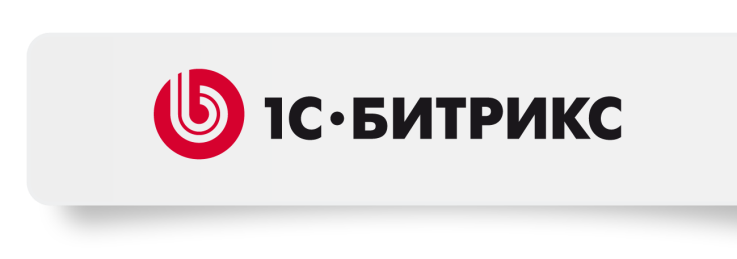 На платформе «1С-Битрикс» работает более 60000 веб-проектов
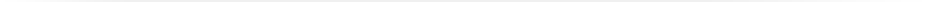 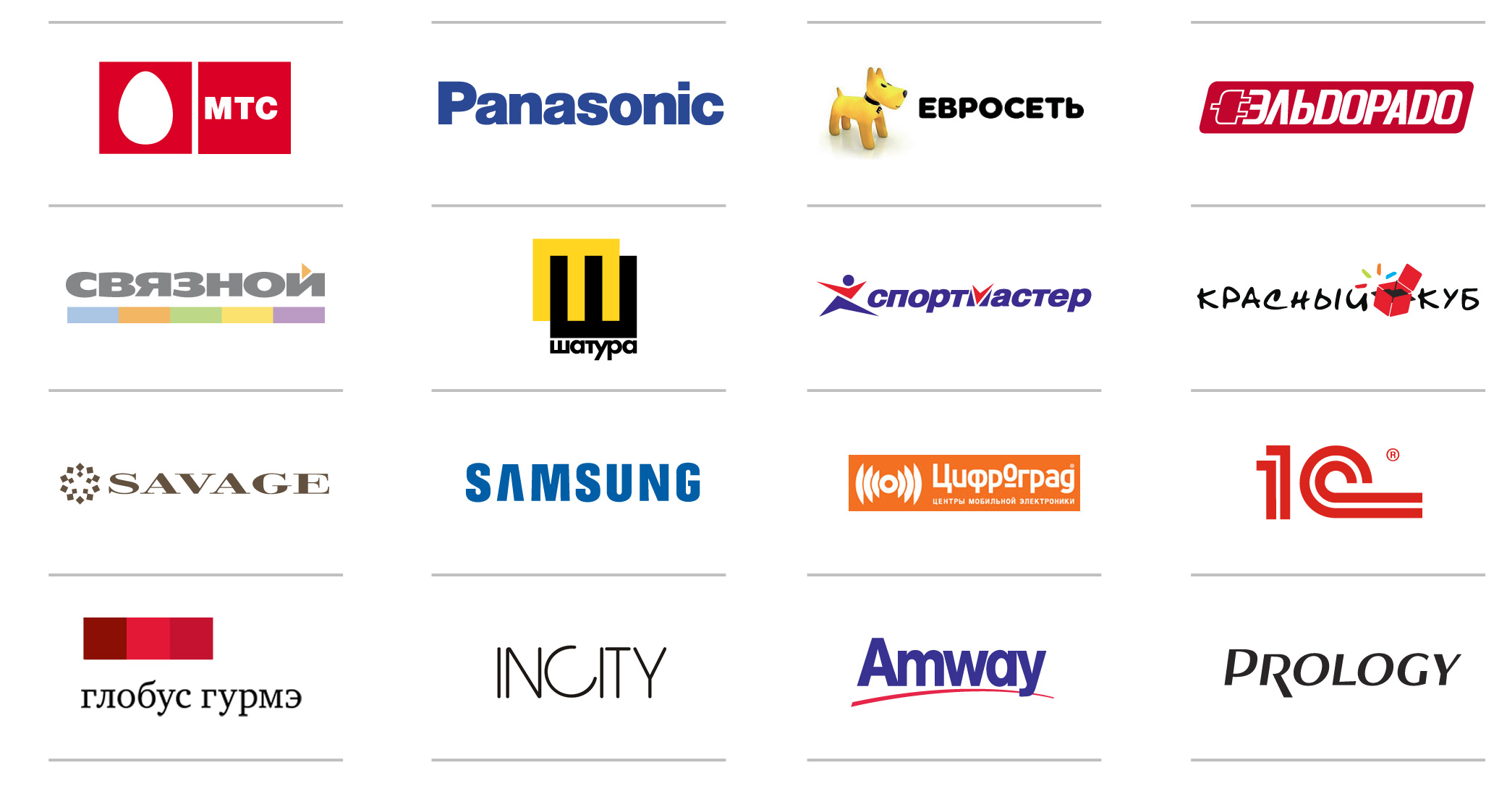 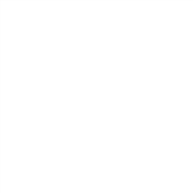 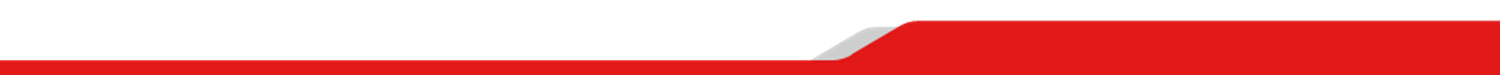 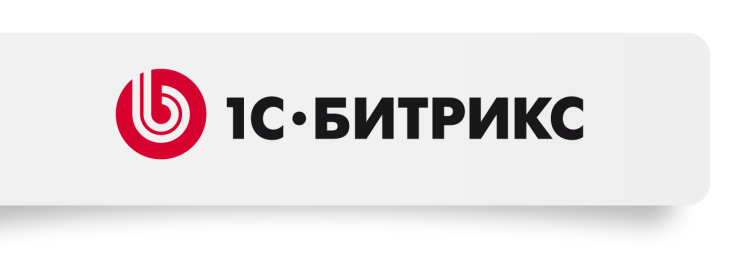 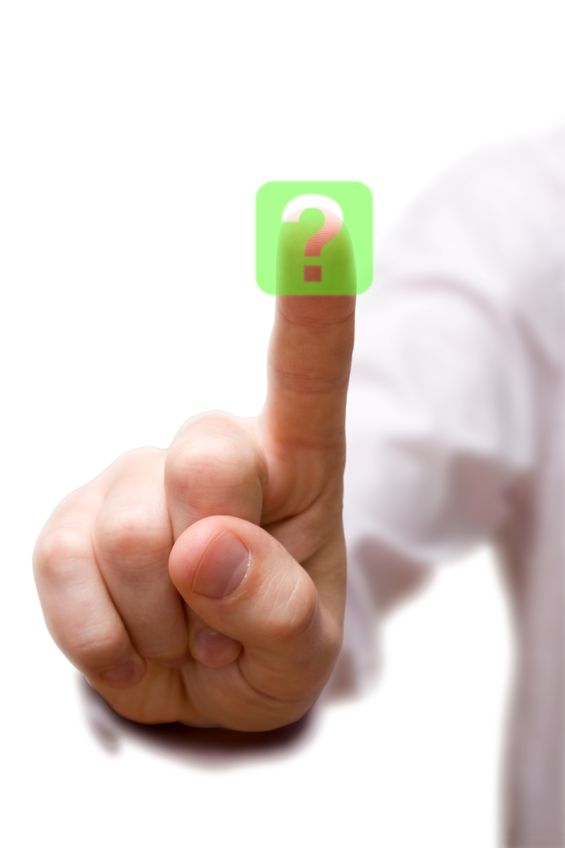 Спасибо за внимание!  
Вопросы?
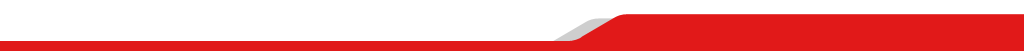